Kunnskapsgrunnlag
Kommunedelplan Helse, omsorg og velferd
20.06.2025
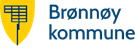 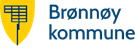 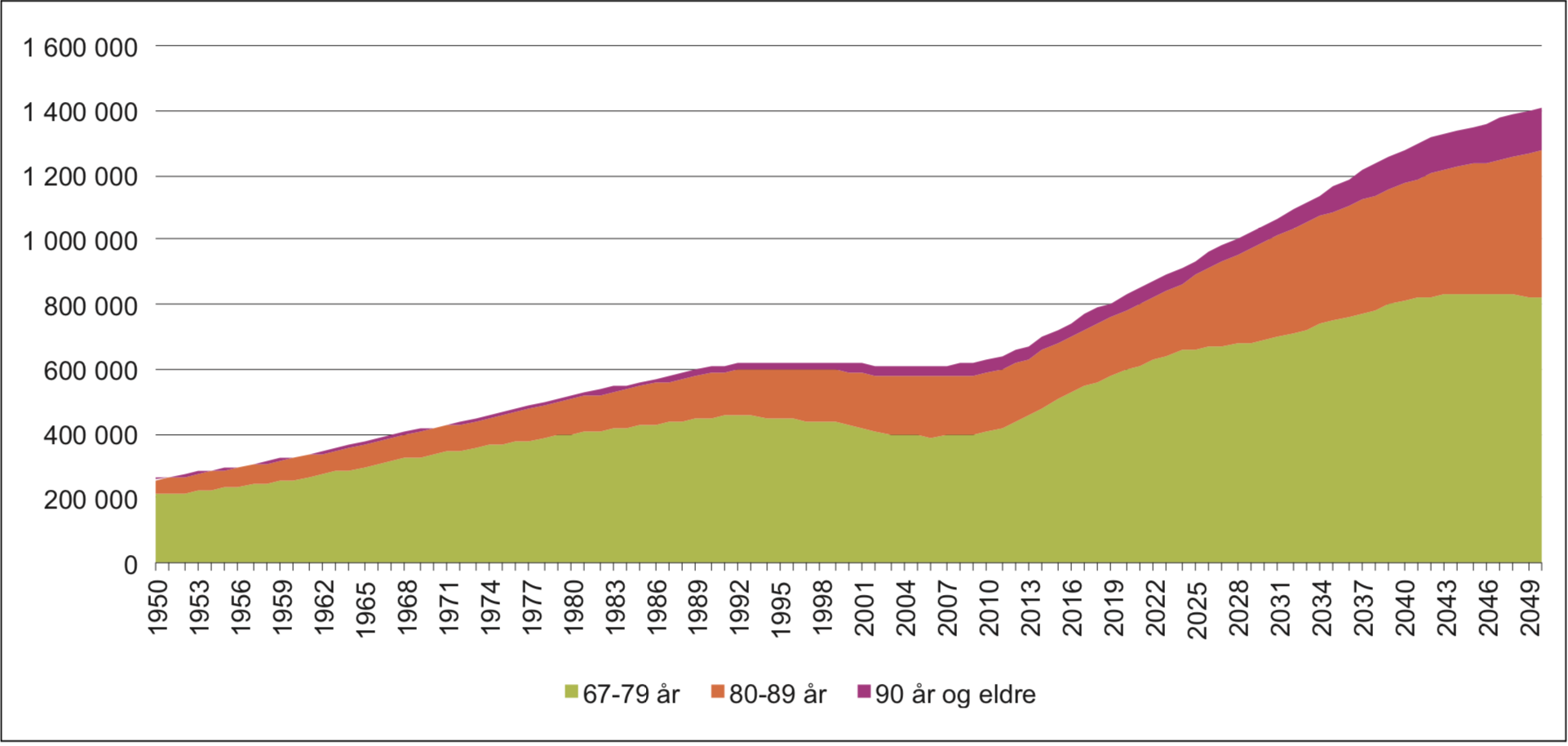 Demografi
30 år uten endring
[Speaker Notes: Endringsarbeid]
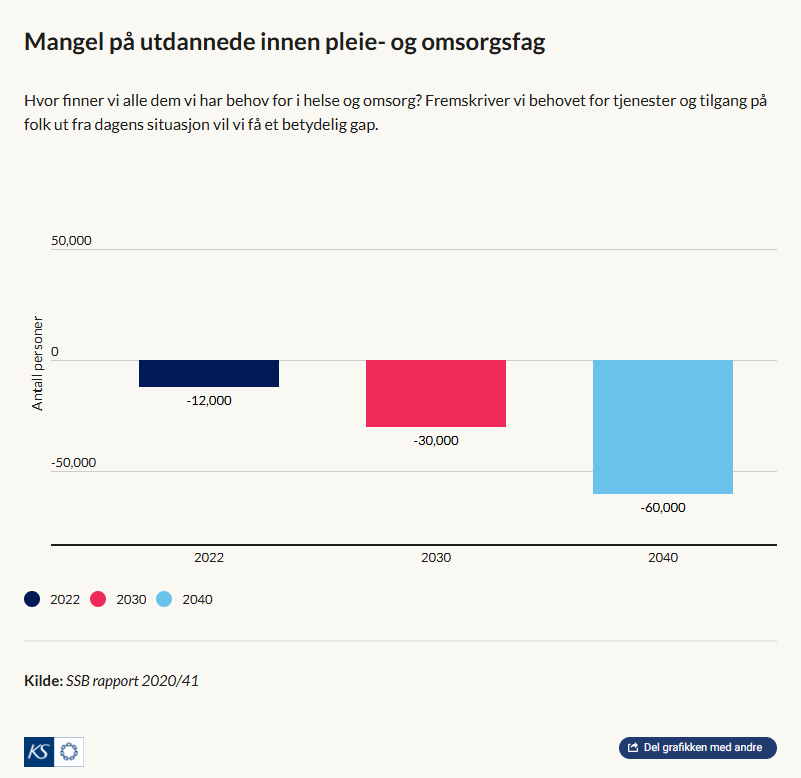 Befolkningsutvikling i Brønnøy kommune
Brønnøy kommune i 2035:
Aldringen av befolkningen treffer både sentrale og mindre sentrale strøk. I over halvparten av kommunene er det ventet befolkningsnedgang i yrkesaktiv alder. Dette vil blant annet gjøre det vanskelig å rekruttere kompetent arbeidskraft i distriktene, men også rekruttering til Nav.Ved inngangen til 2024 bor det 7 826 personer i Brønnøy kommune. Fram mot 2035 er det ventet at befolkningen vil være 7 669 personer.
Av disse blir det i 2035:
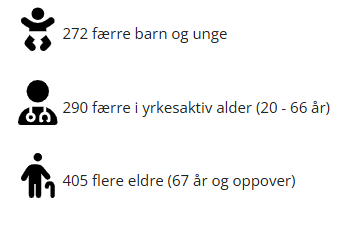 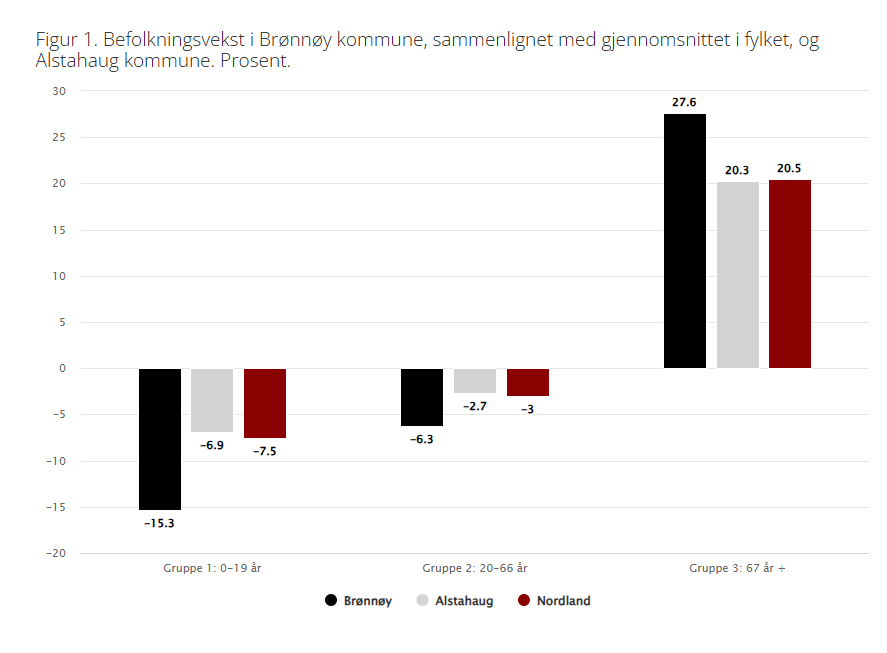 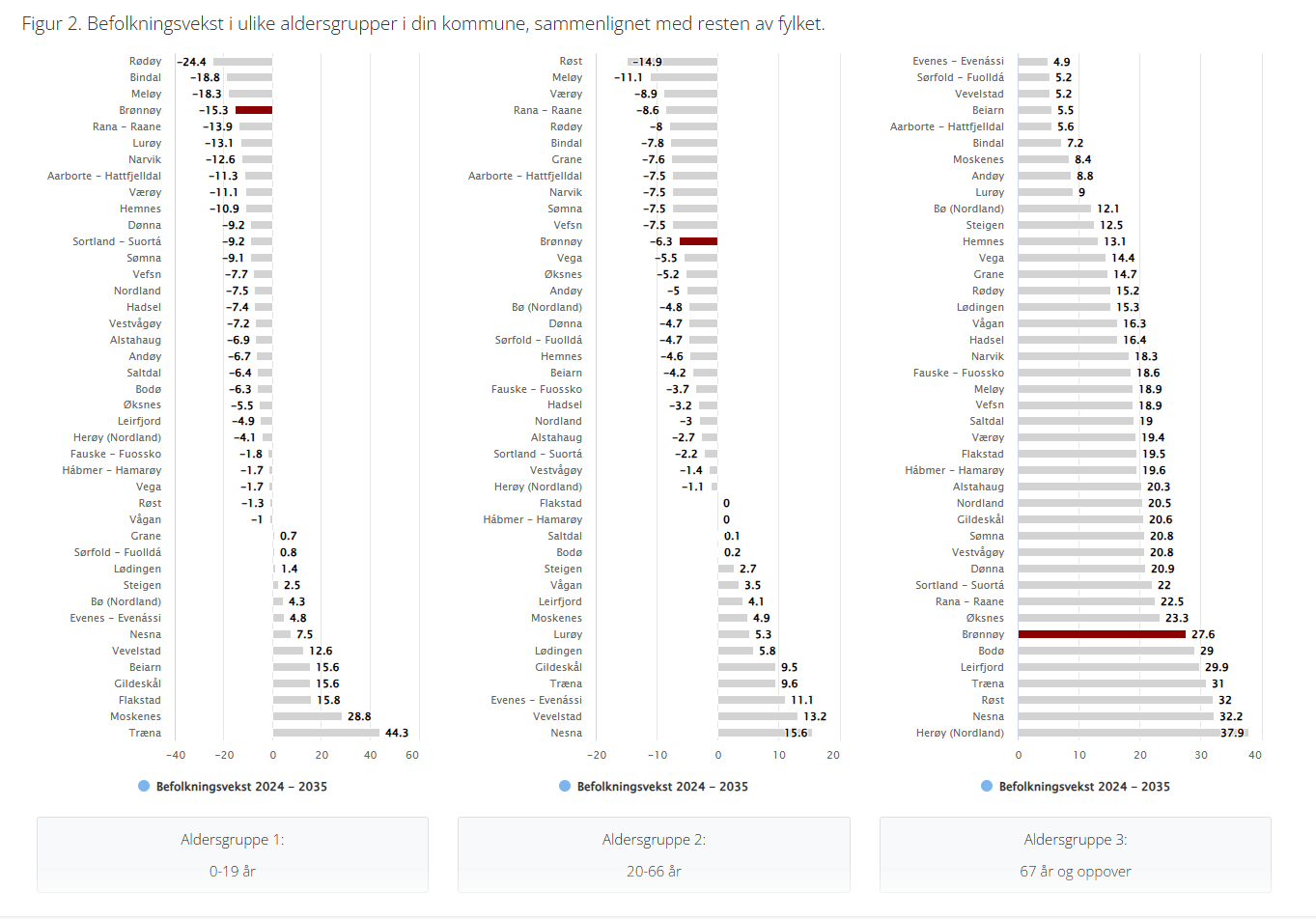 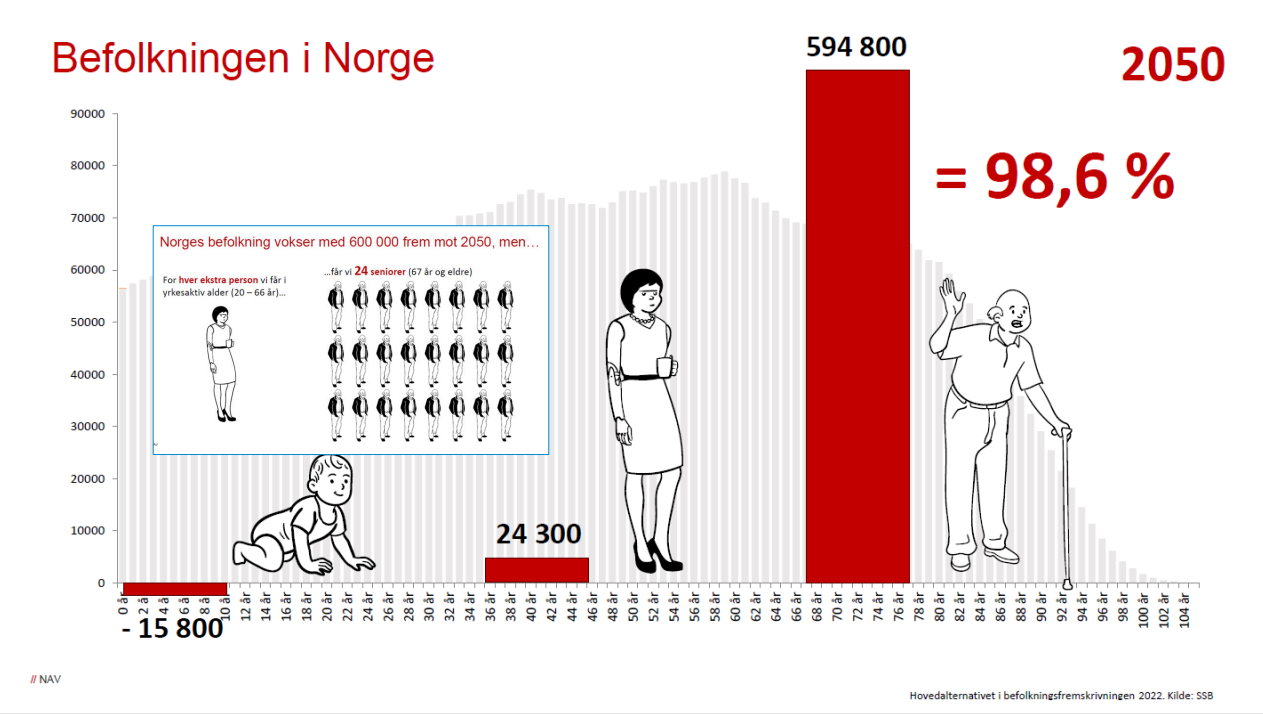 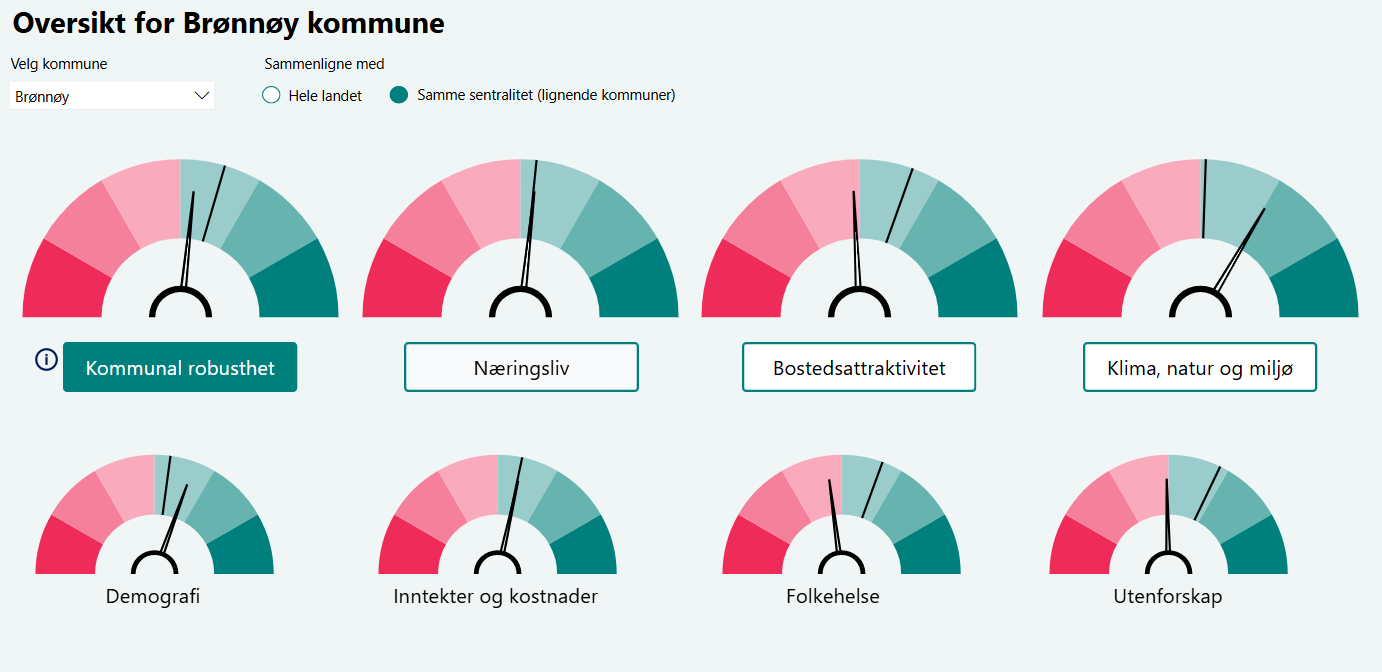 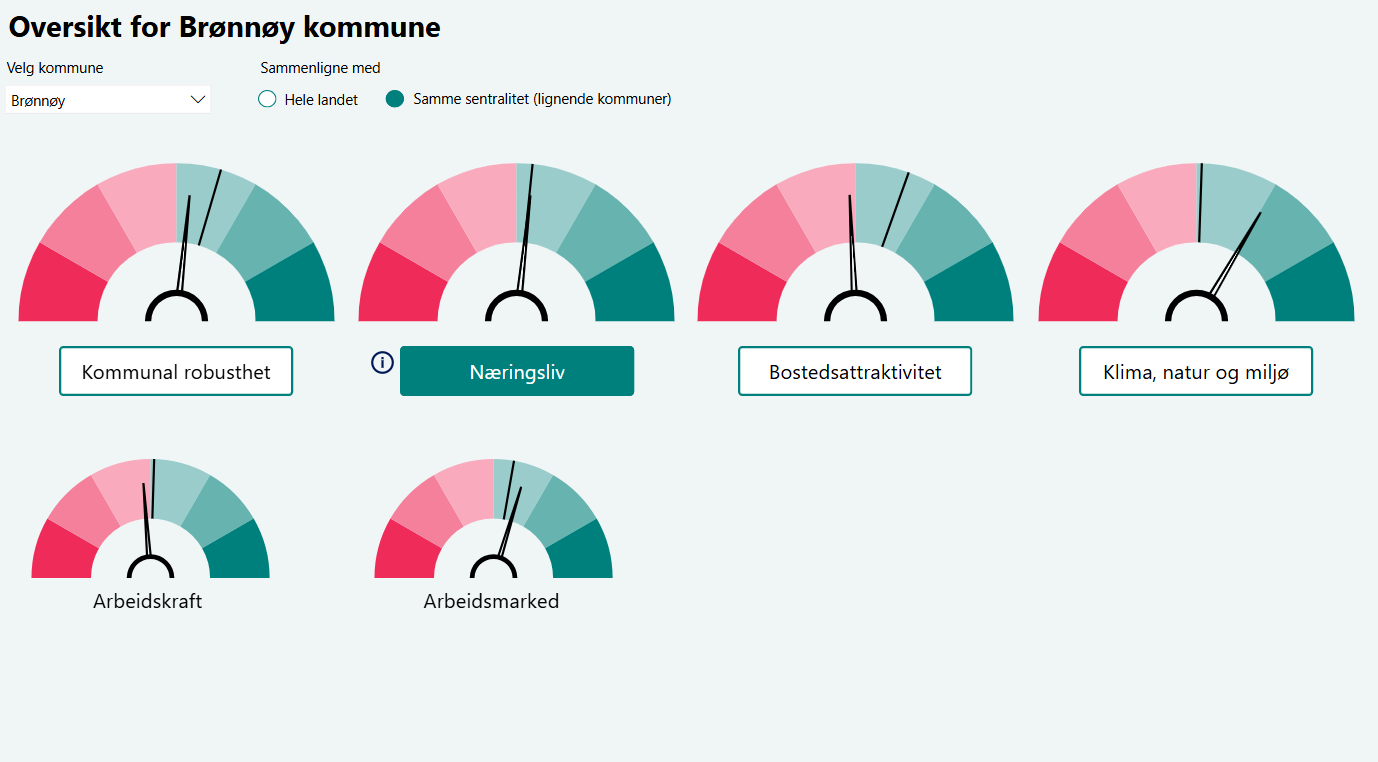 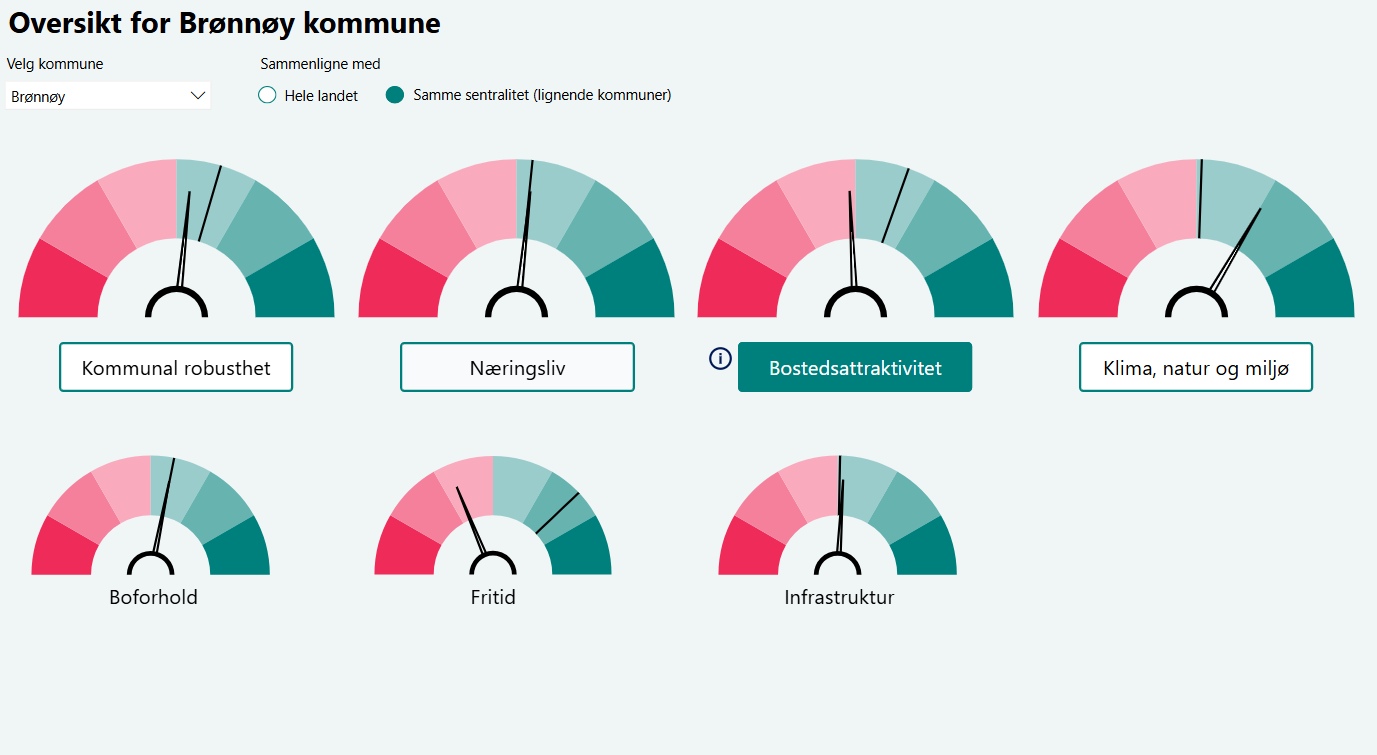 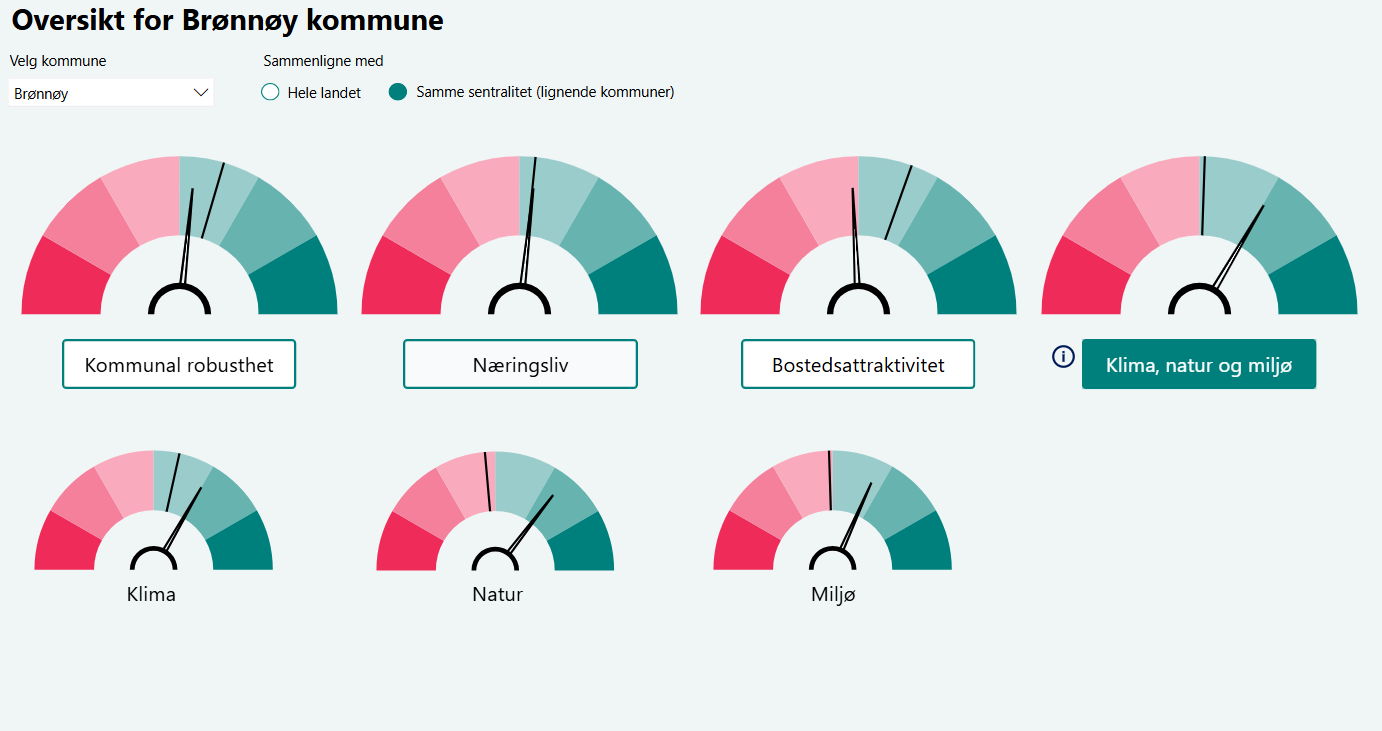 Fremtidsverktøyet 2040 - Hjem
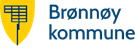 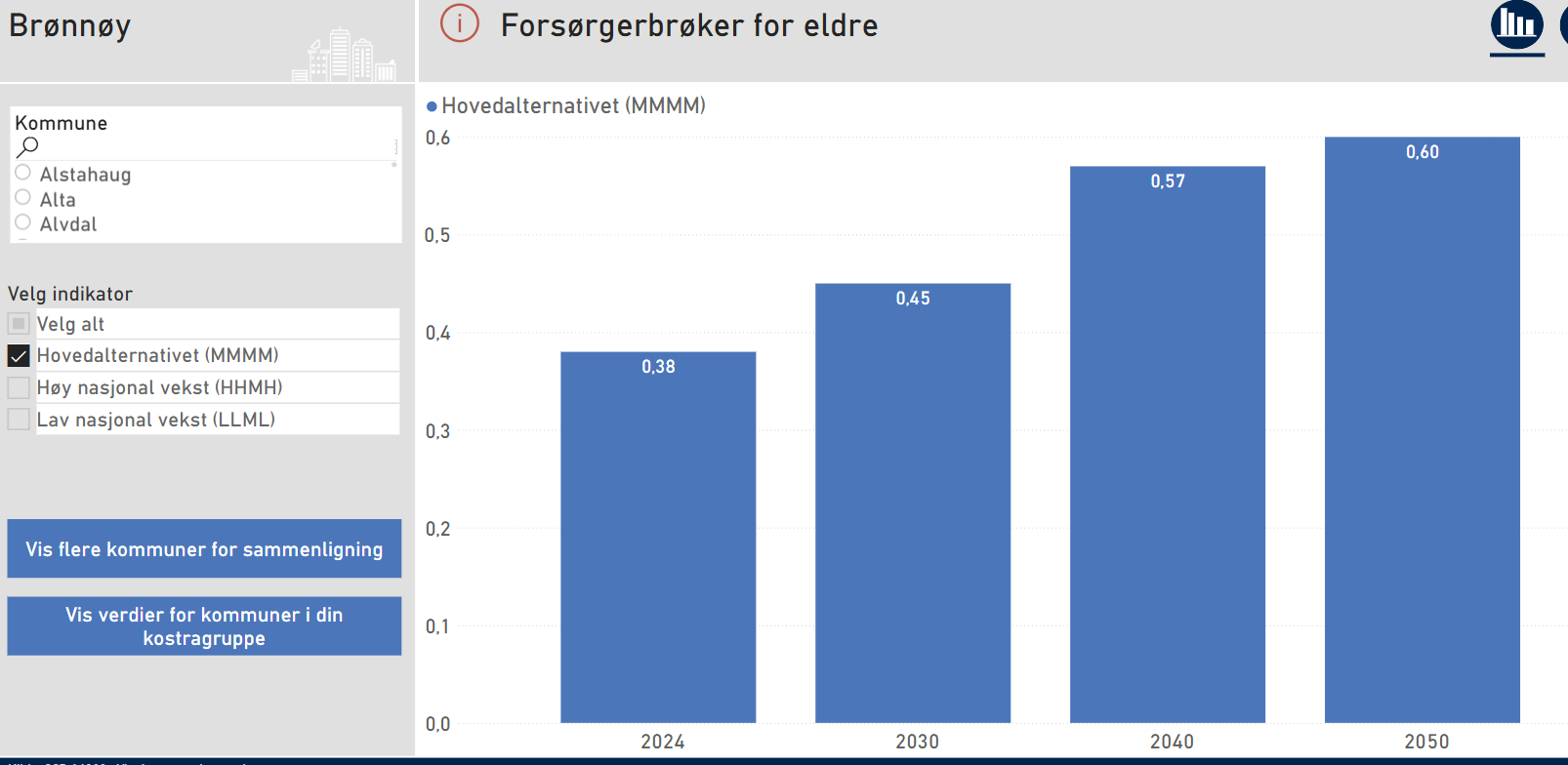 [Speaker Notes: SSB Forsørgerbrøken er et mål som viser forholdet mellom antall personer i arbeidsdyktig alder (vanligvis 20-64 år) og antall personer som ikke er i arbeidsdyktig alder (vanligvis under 20 år og over 65 år). Dette forholdet gir en indikasjon på hvor mange personer i arbeidsdyktig alder som må "forsørge" de som ikke er i arbeidsdyktig alder

.For eksempel, hvis forsørgerbrøken er 0.38, betyr det at for hver person i arbeidsdyktig alder, er det 0.38 personer som ikke er i arbeidsdyktig alder. En høyere forsørgerbrøk indikerer at en større andel av befolkningen er avhengig av de som er i arbeidsdyktig alder


Brønnøy kommune er forsørgerbrøken for eldre forventet å øke fra 0.38 i 2024 til 0.58 i 2044
. Dette betyr at det vil være flere eldre som er avhengige av de som er i arbeidsdyktig alder, noe som kan føre til økt press på velferdssystemet og økonomiske utfordringer1]
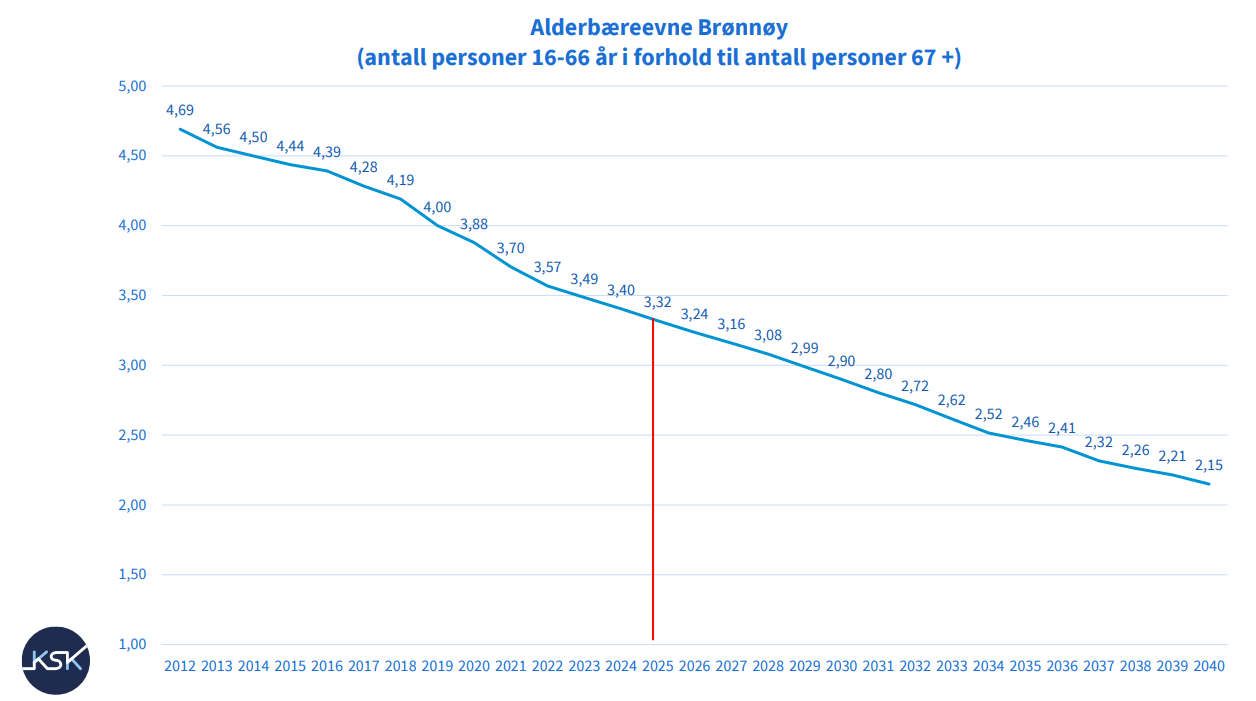 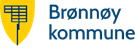 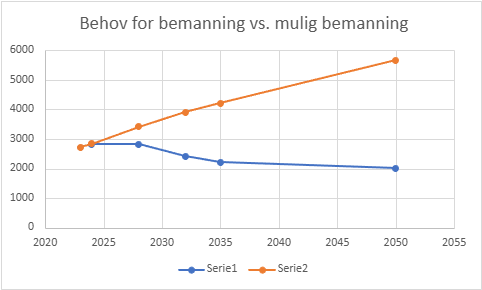 Grafen viser personell vi vil mangle i kommunehelsetjenesten på Helgeland i 2028, 2036 og 2050. Blå linje er mulig bemanning dersom vi får samme andel av yrkesaktive inn i helse som i 2023. Orange linje er behov for bemanning dersom vi leverer tjenestene som i 2023. Vi ser en merkbar økning fra 2028.
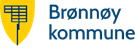 Flere personer med demens i Brønnøy
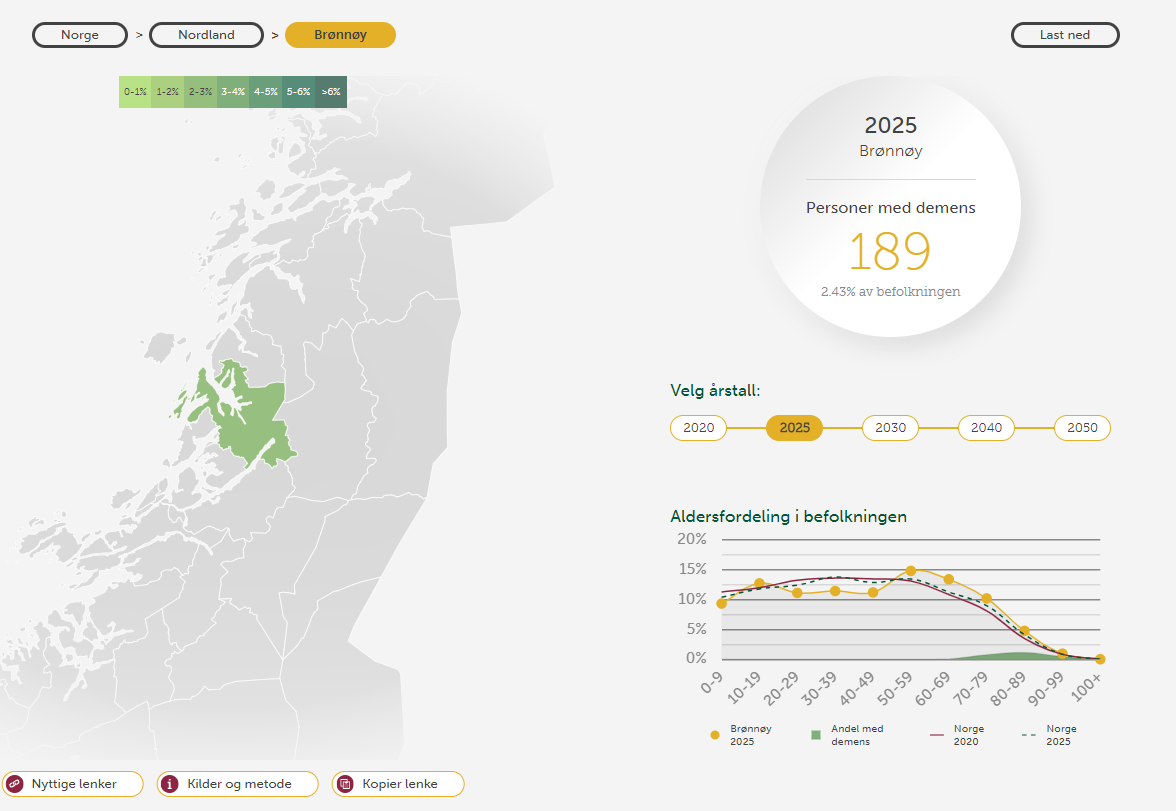 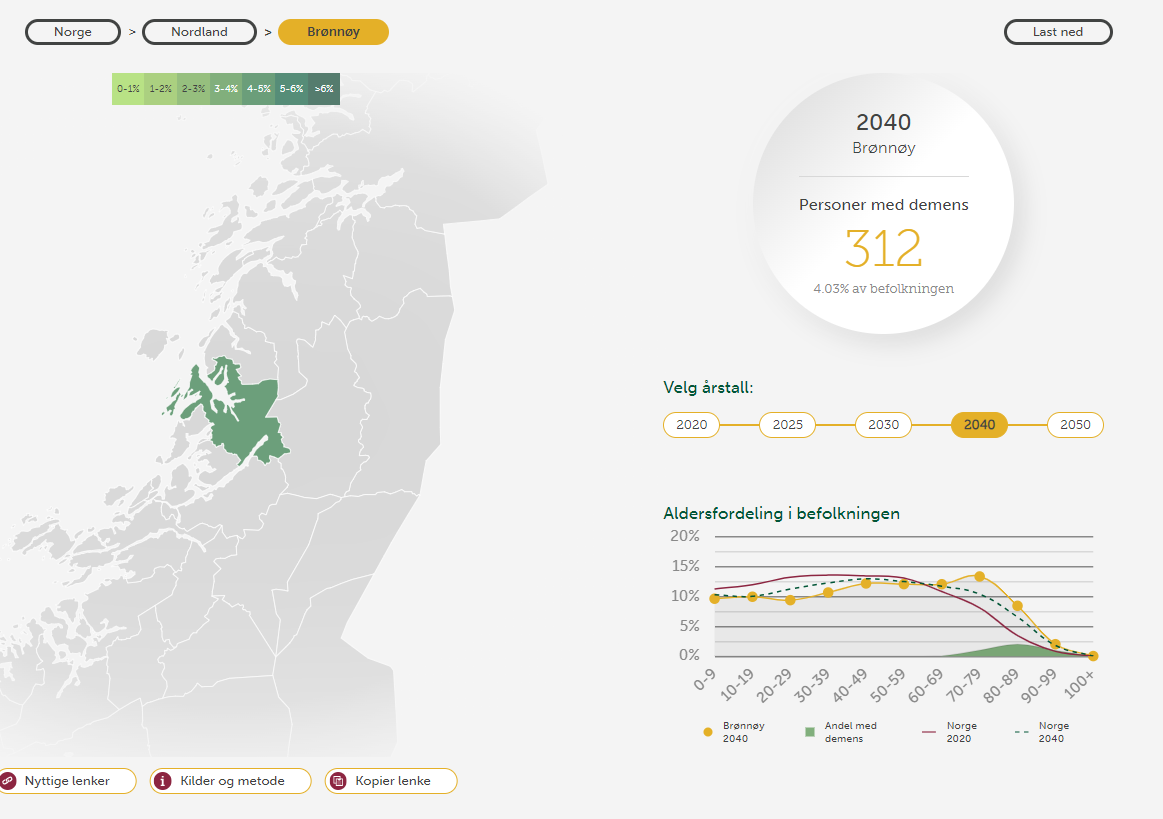 1 av 5 i yrkesaktiv alder står på utsiden av arbeidslivet
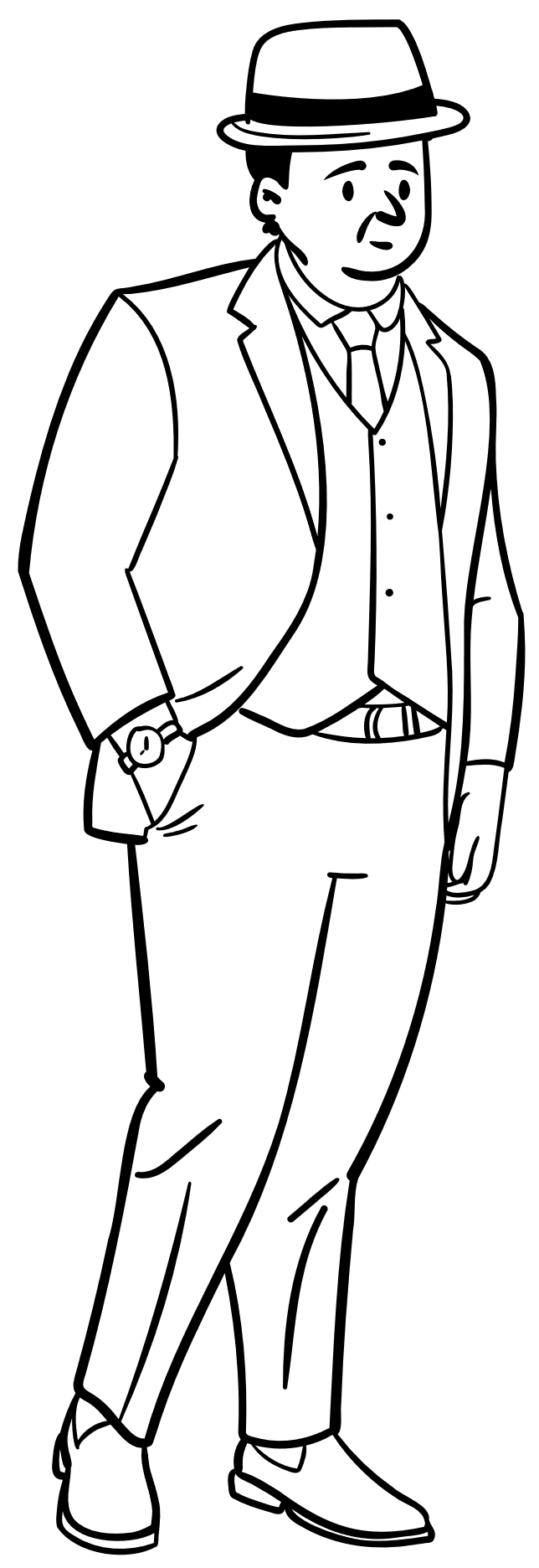 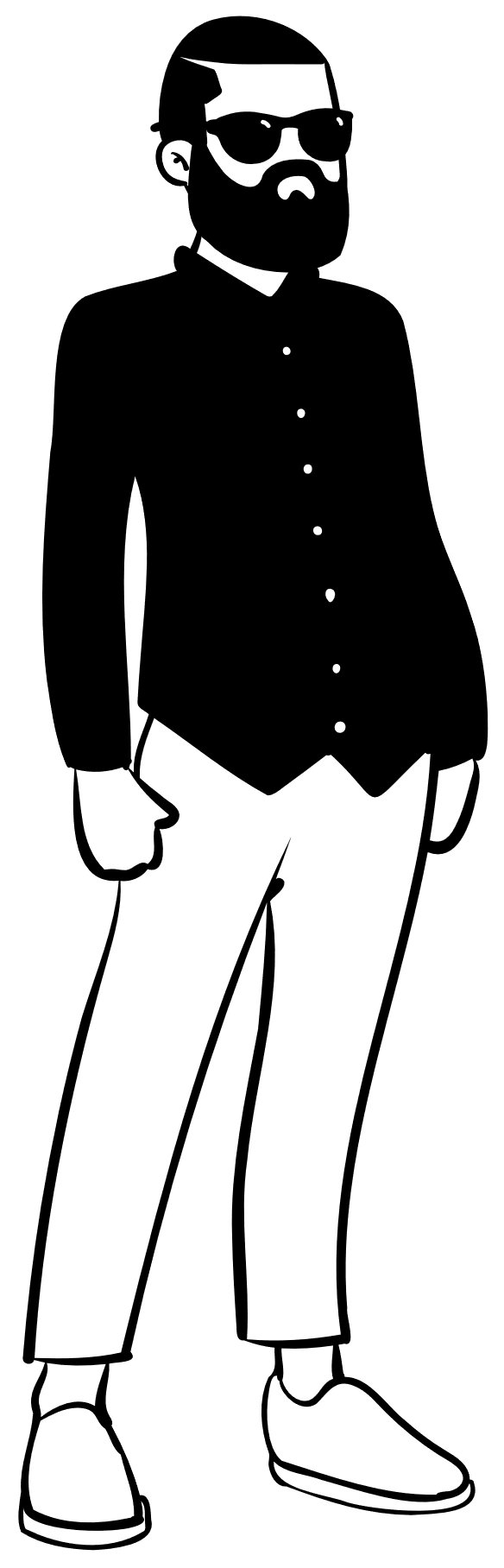 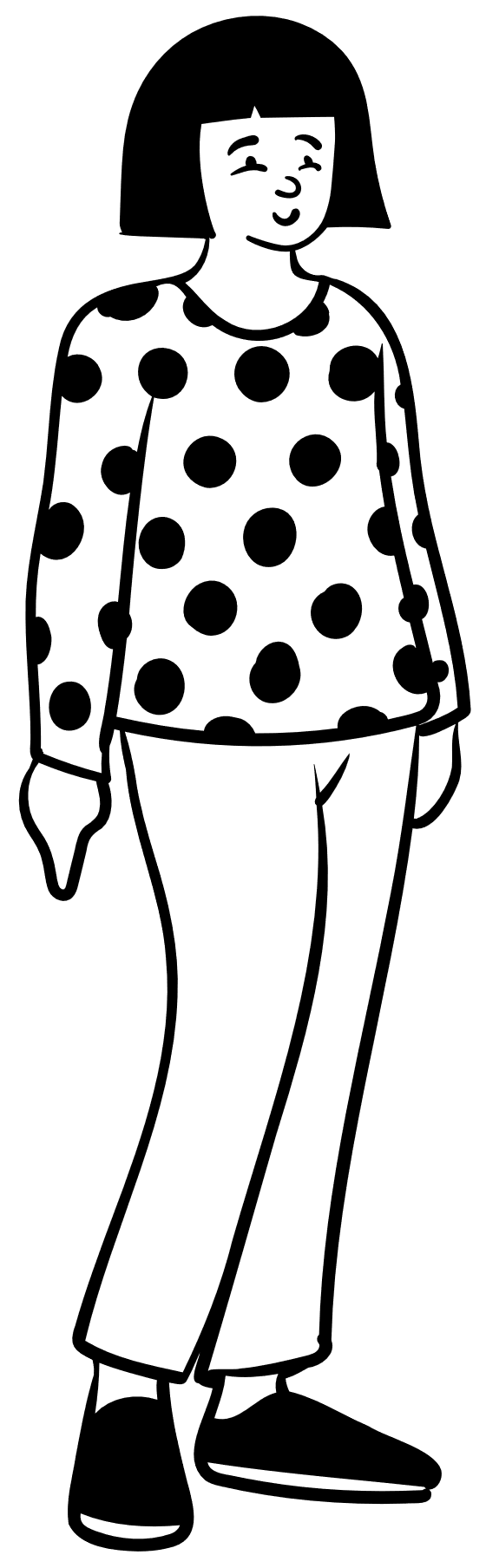 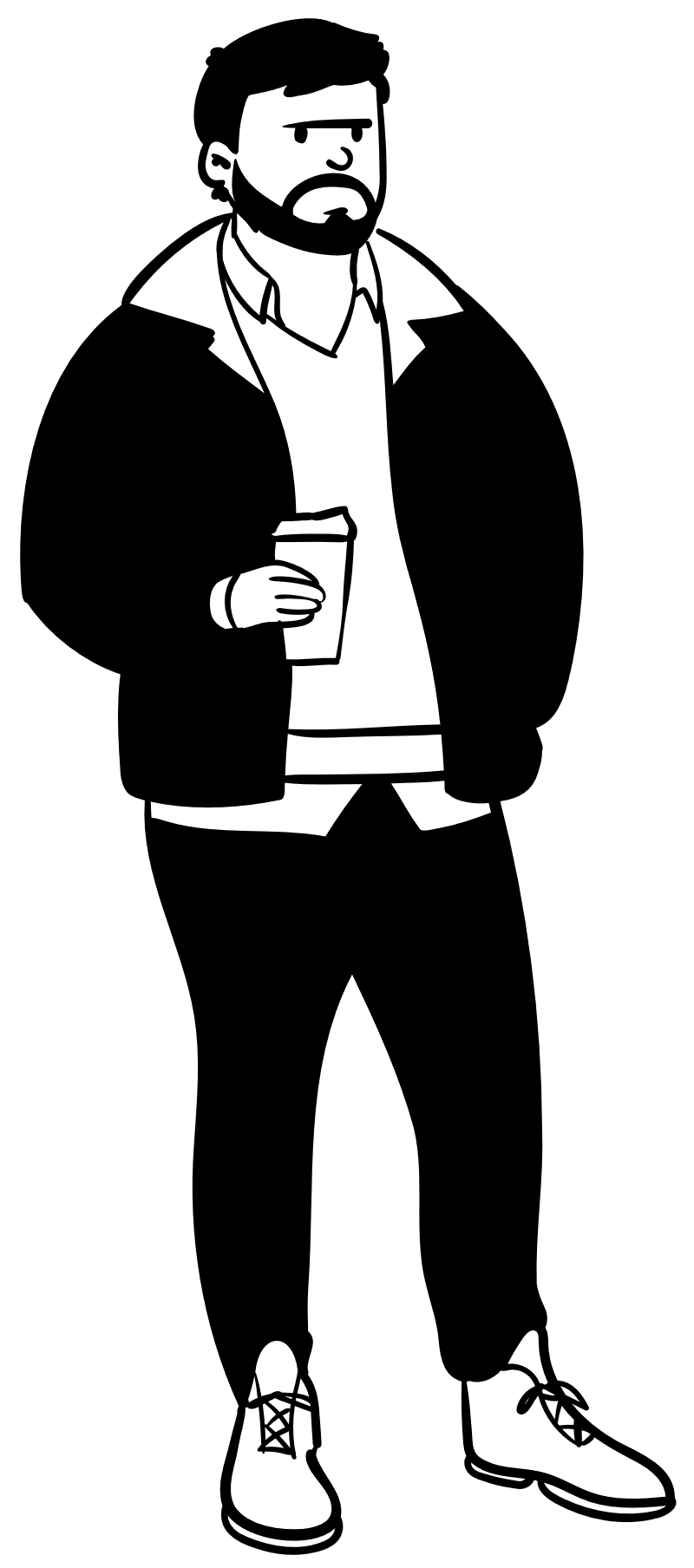 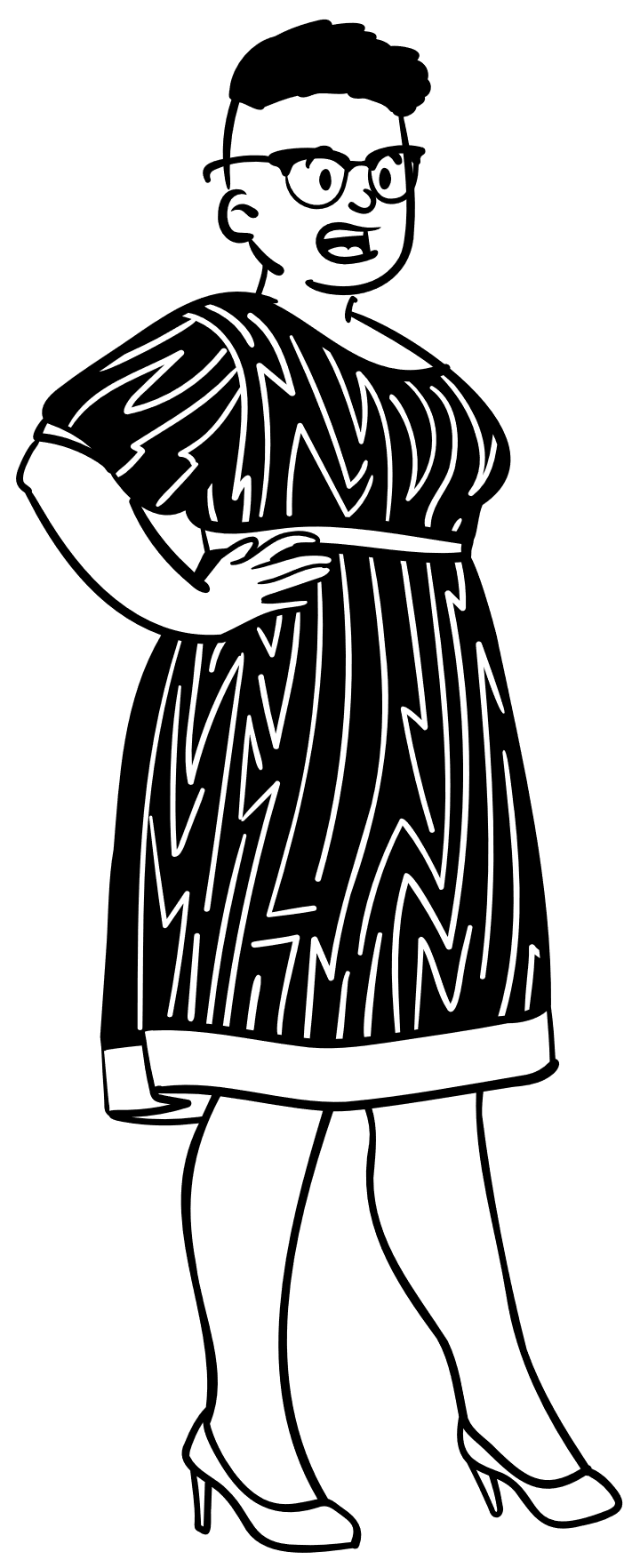 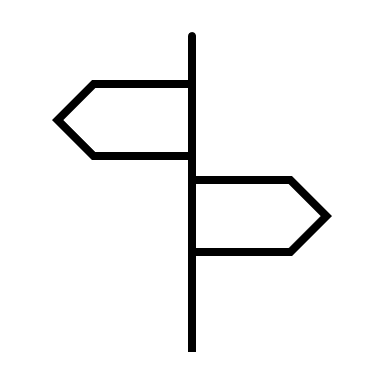 Norge 685 000 personer = 20,2 %
Nordland 31 380 personer = 21,9 %
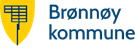 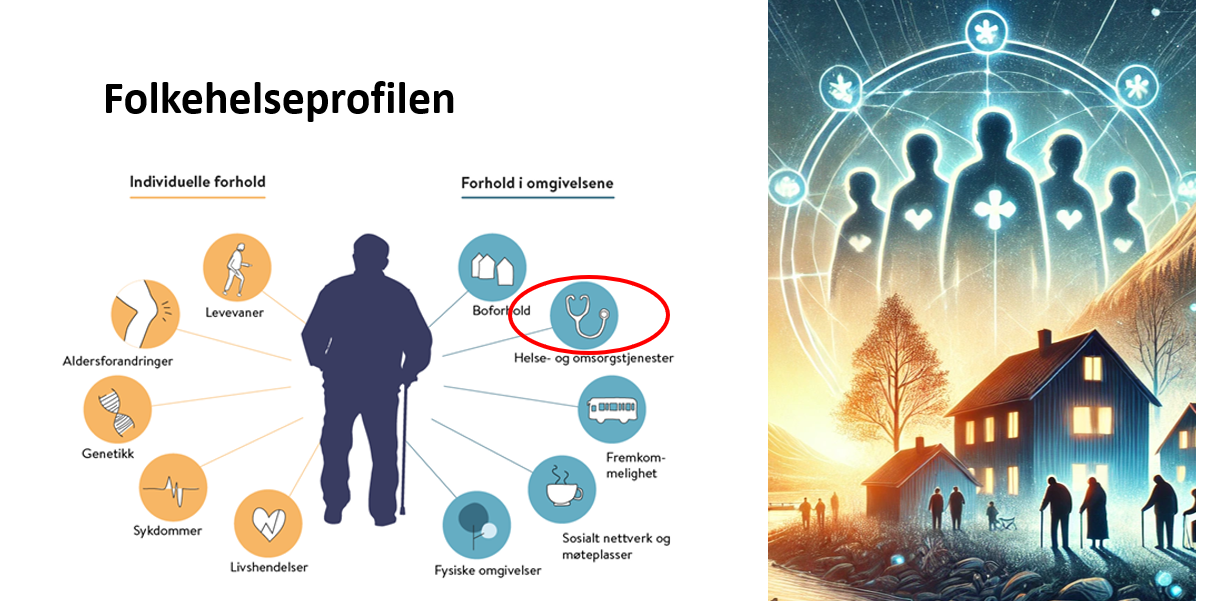 illustrasjon : KI-generert
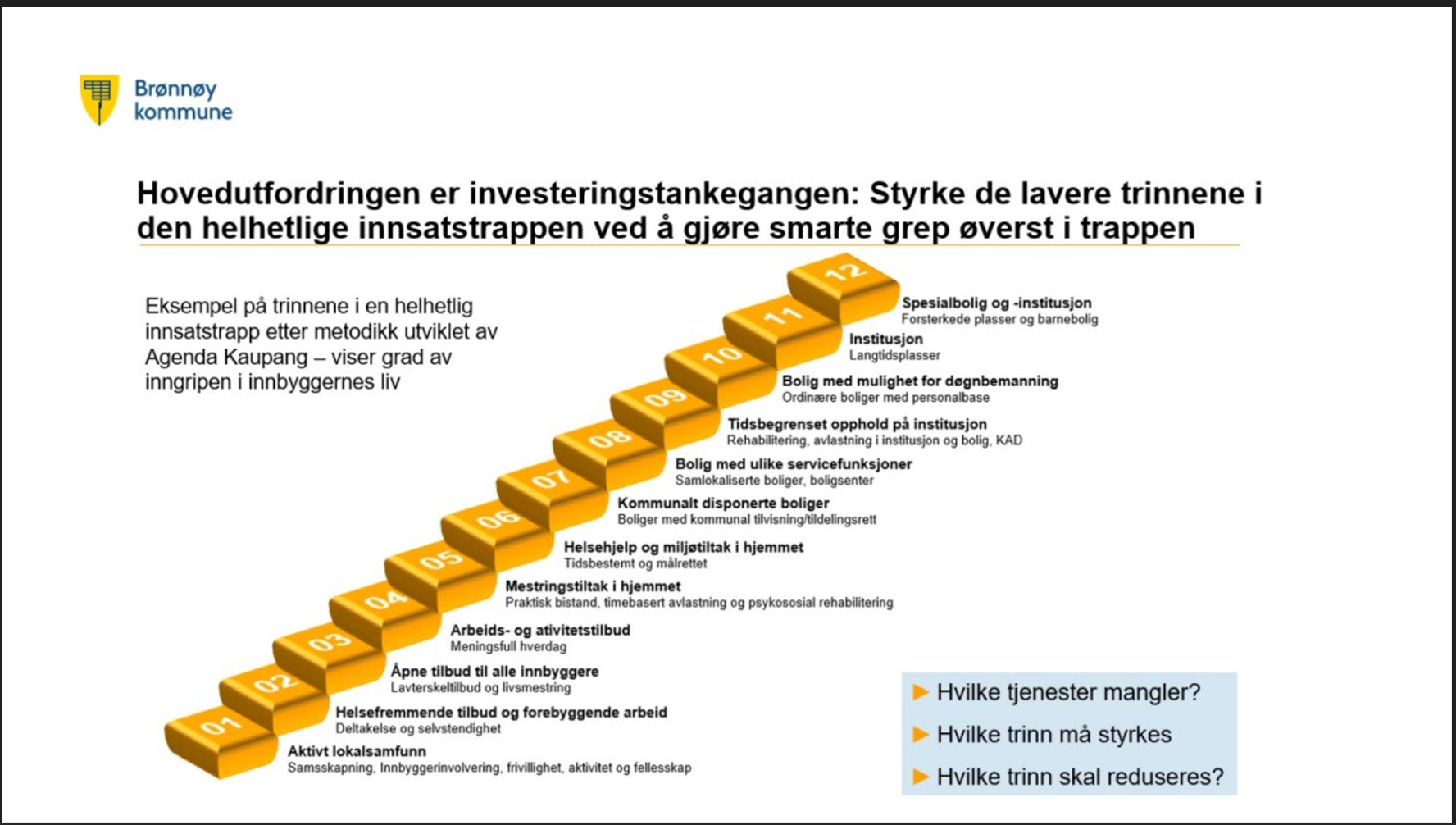 Helhetlige tjenester
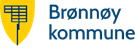 [Speaker Notes: Vi trenger å bevege oss bort fra forestillingen om at styring først og fremst handler om at noen få løser problemene for mange. Selv om politikere, ledere, fagpersoner, og innbyggere har ansvar for ulike ting, er det nødvendig at vi fremover møtes og snakker sammen på en annen måte. Dette må til for å styrke tilliten til helse- og omsorgstjenestene.]
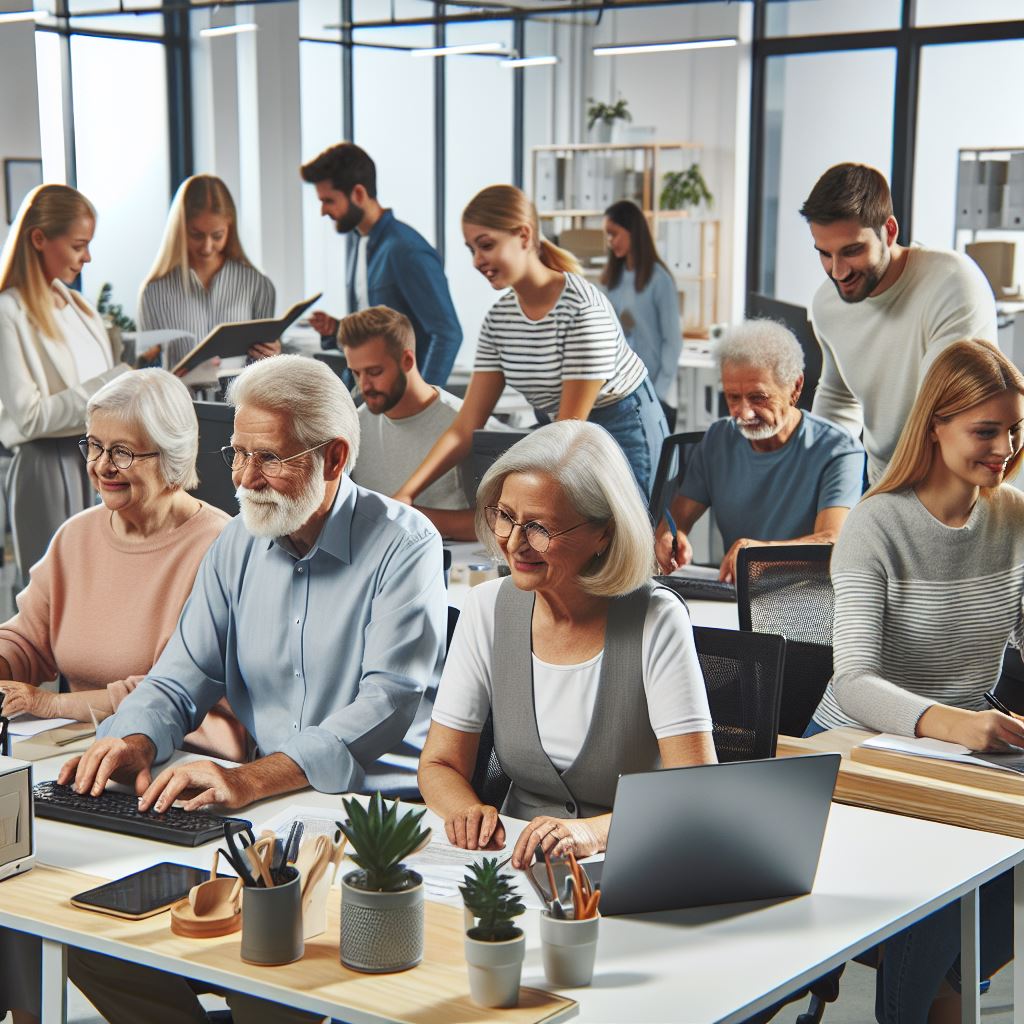 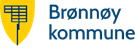 Multigenerasjon arbeidsliv
Vi er på veg inn i et arbeidsliv bestående av 4-5 generasjoner

Norge
Særtiltak for seniorarbeidere handler om å støtte dem til å gjøre jobben sin, ikke om å utvikle ny kompetanse
I offentlig sektor er de mest typiske tiltakene redusert arbeidstid eller arbeidsmengde
illustrasjon : KI-generert
2025 – vi har ingen tid å miste
Norge står midt i et demografisk skifte. Antallet eldre øker raskt, og allerede i 2025 merker vi presset på helse- og omsorgstjenestene. Dette er ikke en utvikling som kommer – den er her nå. Vi må organisere oss for en ny tid.
Flere eldre betyr flere med sammensatte behov.
Flere ansatte trengs – men rekrutteringen er krevende.
Flere tjenester må utvikles – men tiden er knapp

Vi må tenke nytt, handle raskt og samarbeide bredt. Det handler ikke bare om å møte behovene – det handler om å sikre verdighet, trygghet og kvalitet for en voksende del av befolkningen.

Optimaliserer alt vi kan – NÅ!
Viktig med felles forståelse og felles mål!

2025 er ikke et fremtidsscenario. Det er nå. Og vi har ingen tid å miste.
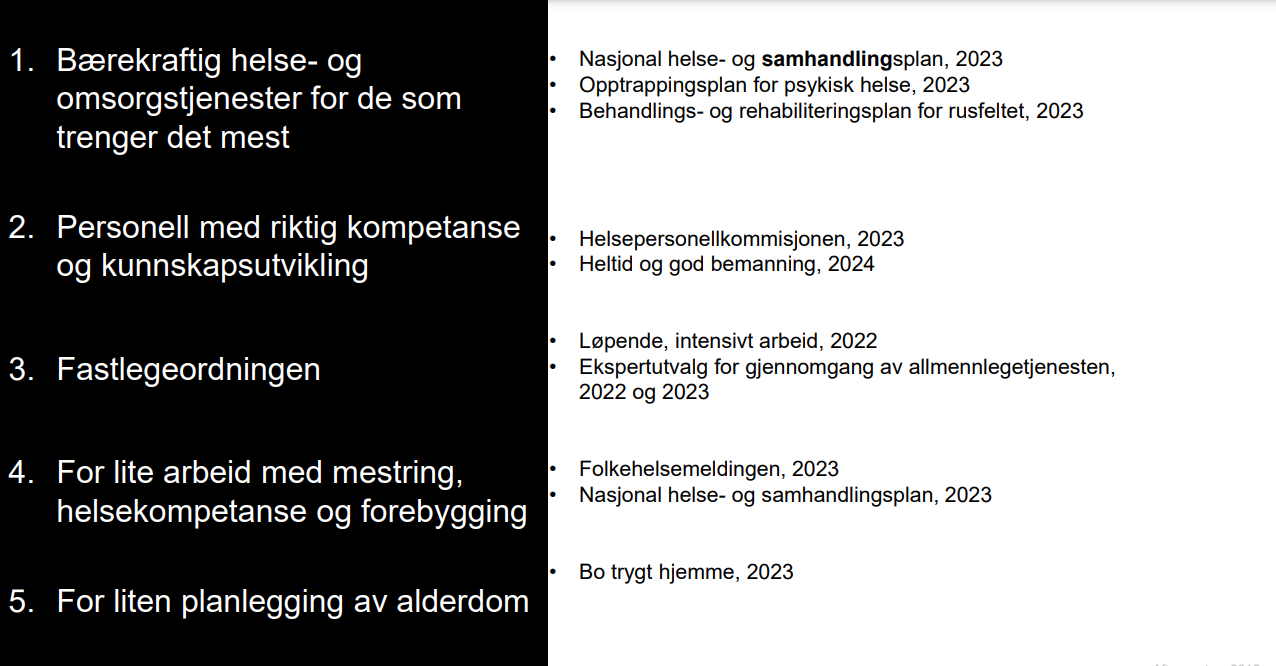 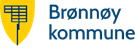 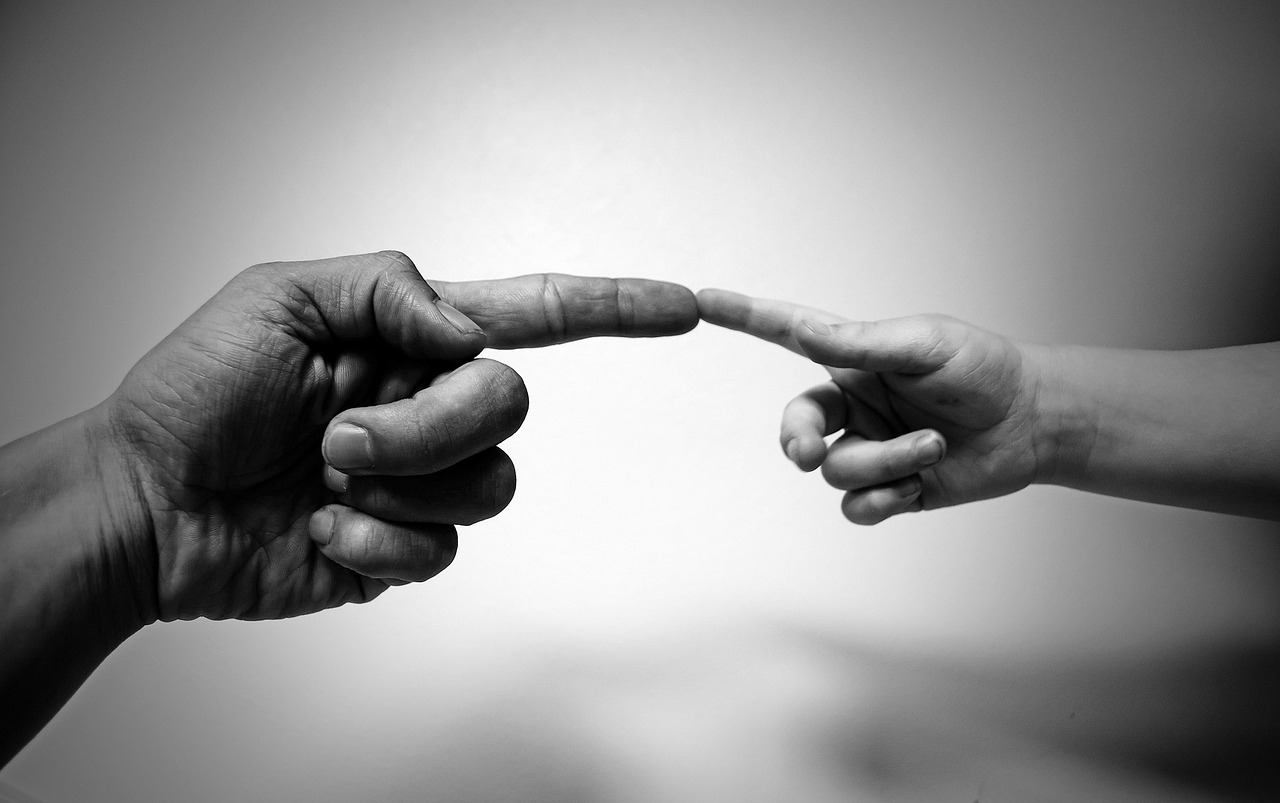 Endre fokus fra mottaker til aktiv  deltaker 
Sikre at innbyggerne velger å  bo i universelt utformede boliger med livsløpsstandard 
Aktiv bruk av Byplan som overordned plan
Rett nivå på alle tjenester
Endre fokus fra omsorgstrapp til mestringsnivå 
Tidlig innsats 
Forebygge og behandle psykisk uhelse og rusavhengighet 
Sikre at innbyggeren planlegger for funksjonsfall    og egen alderdom gjennom informasjon og forebyggende arbeid - forventningsavklaring til  innbyggerne
Bygge opp under en befolkning i aktivitet- aktiv 
       aldring 
Benytte digitale løsninger som sikrer   egenmestrin og inkludering 
Støtte opp under, og utløse, ressurser hos 
       innbyggerne, pårørende, nettverk og nærmiljø
Innbyggeren mestrer egen helse, arbeid og meningsfull aktivitet så lenge som mulig.
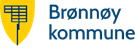 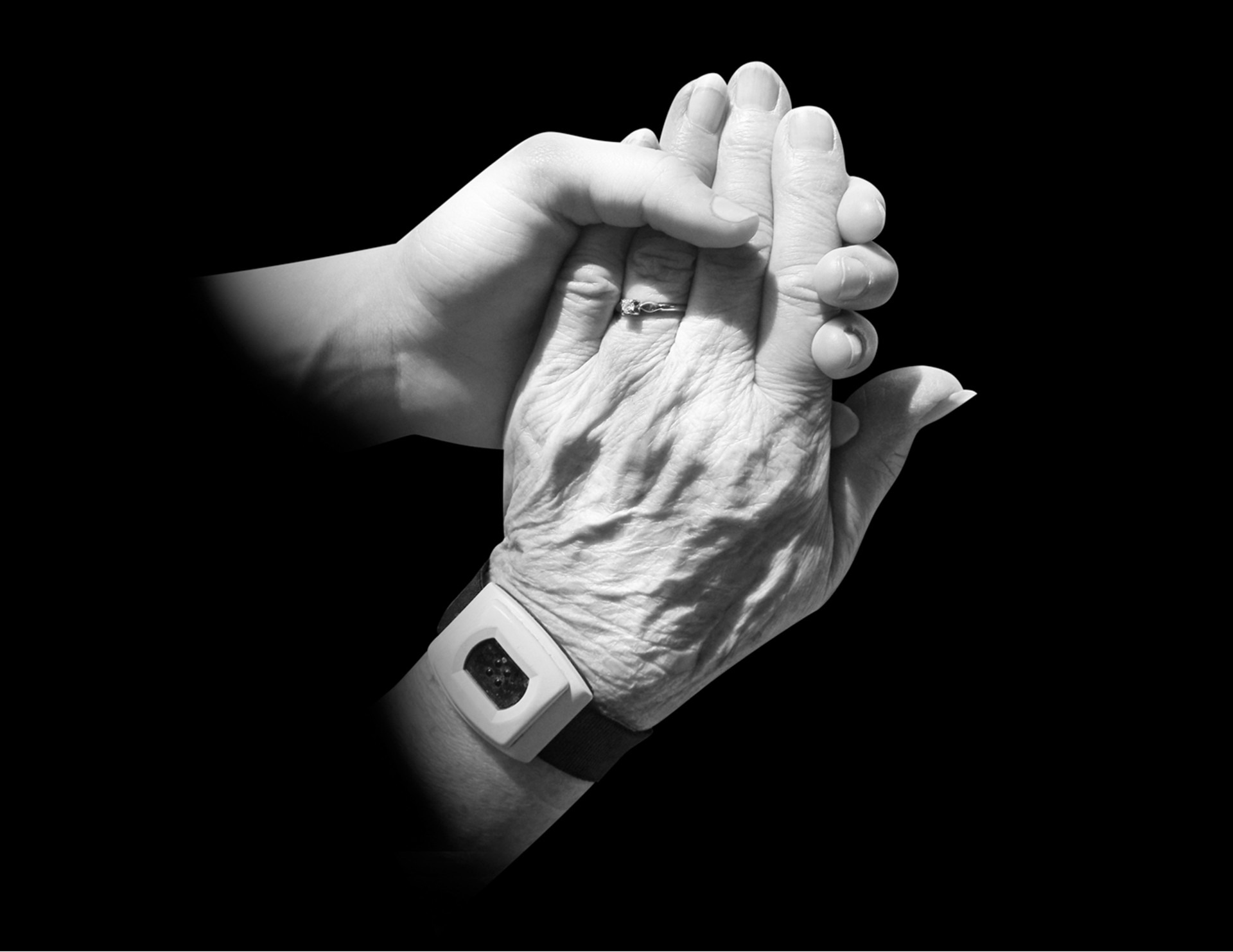 Vi gir forsvarlig behandling og oppfølging til alle våre brukere
Tilby helhetlig, koordinerte og sammenhengende tjenester 
Styrke og utvikle tverrfaglig og tverretatlig samarbeid i kommunen 
Utvikle samarbeid med Helgelandssykehuset 
Ha fokus på bruker- og pårørendemedvirkning 
Gi  gruppetilbud der det er mulig og hensiktsmessig 
Ha kunnskap om og orden i kvalitetsarbeidet i tjenesten 

Omdømme 
Forventninger
Innovasjon
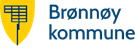 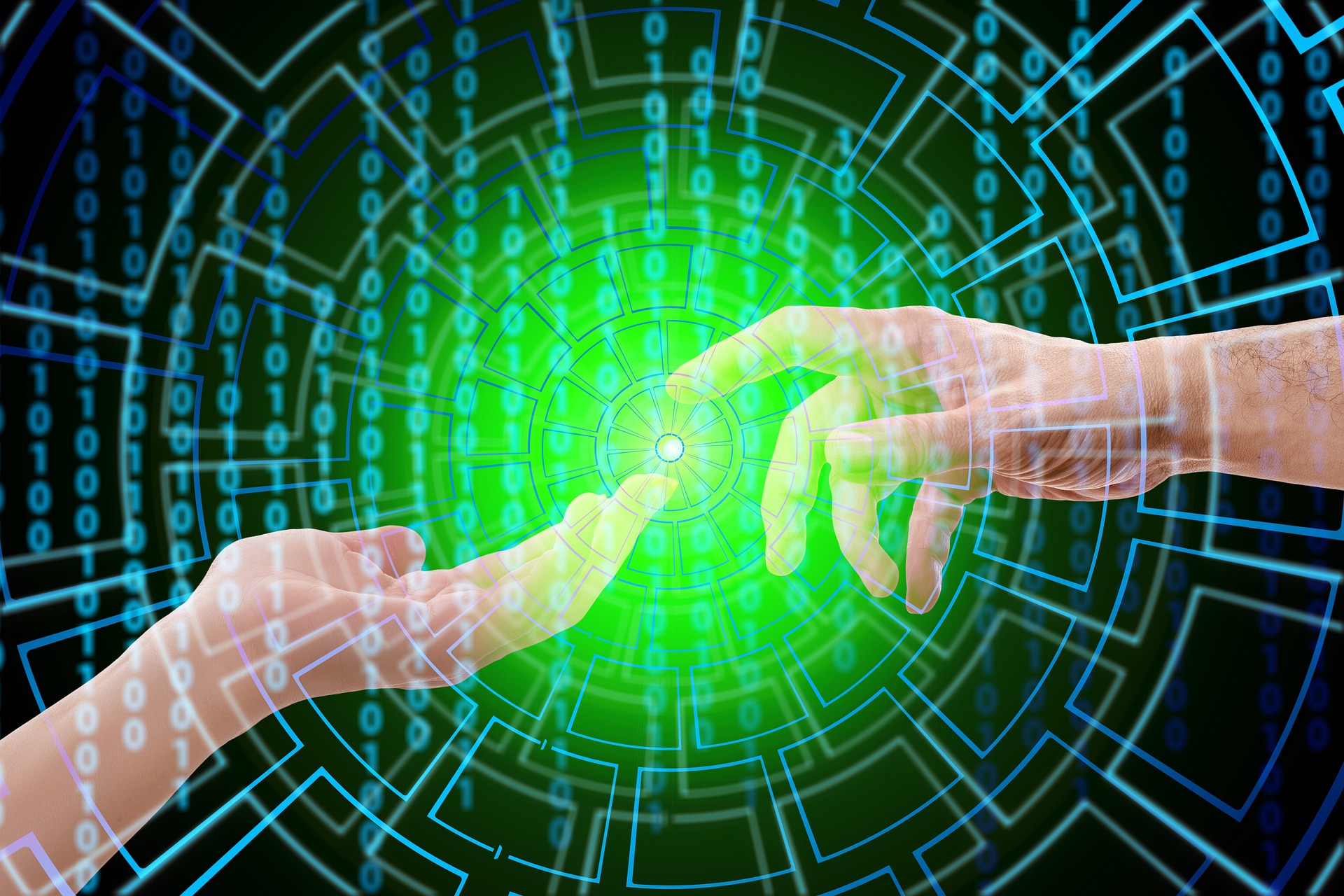 Vi bruker innovative og digitale løsninger som en del av helhetlige helse- og mestringstjenester.
Vi utnytter mulighetene som ligger i teknologi 

Vi øker bruken av trygge digitale løsninger 

Vi gjør et digitalt kompetanseløft blant ansatte og innbyggere
 
Vi benytter effektive digitale løsninger i arbeidshverdagen
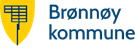 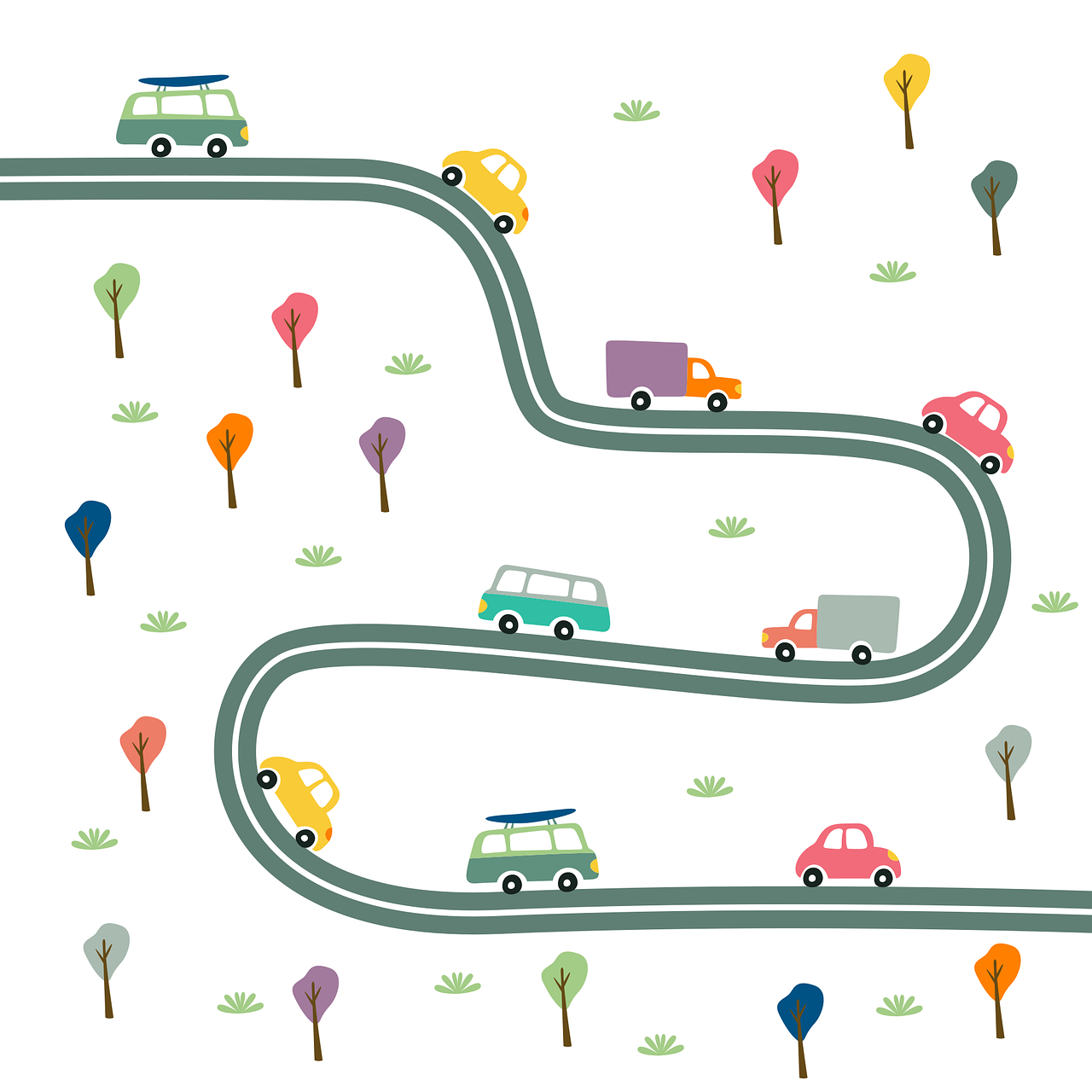 Vi jobber med en kultur for samarbeid og samskaping på tvers av sektorer, organisasjon og samfunnsaktører med mål å ha:
Forståelse for, og kunnskap om samhandling og     
  samskaping i organisasjonen 
Vise interesse for og forståelse for andres ståsted og 
  utfordringer. 
 Tilegne kunnskap om andres oppgaver 
 Viser gode holdninger til samarbeid og samskaping 
 Tilrettelegger for samarbeid og samskaping i sektoren
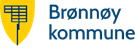 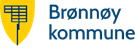 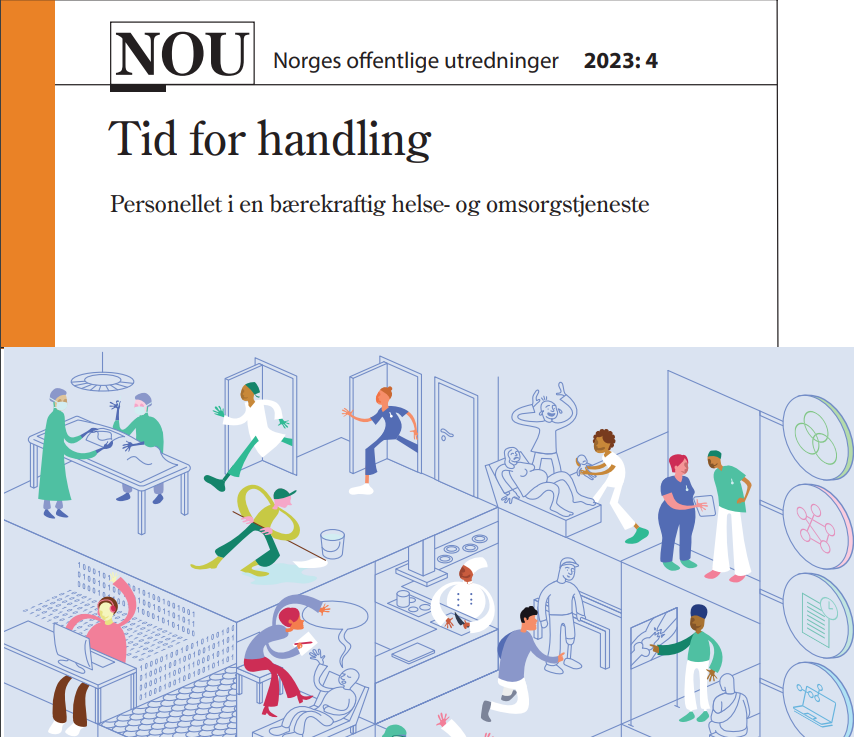 Helsepersonellkommisjon
Endring i befolkningssammensetning, med flere eldre og færre yrkesaktive vil legge et stort press på helsetjenestene. Det blir vanskelig å rekruttere nok fagfolk. Dette er bakgrunnen for at regjeringen satte ned helsepersonellkommisjonen.

Helsepersonellkommisjonen foreslår å sikre helsearbeiderne hele og faste stillinger, og å fordele oppgavene mellom yrkesgruppene bedre


Februar 23
NOU 2023: 4 Tid for handlingPersonellet i en bærekraftig helse- og omsorgstjeneste
Helsepersonellkommisjon er forankret i Hurdalsplattformen og ble etablert i desember 2021. Kommisjonen er bedt om å gi en helhetlig og kunnskapsbasert vurdering av behovene for personell og kompetanse frem mot 2040 i lys av sentrale utviklingstrekk og behovet for å ivareta en bærekraftig og sammenhengende helse- og omsorgstjeneste. Mer konkret går kommisjonen nærmere inn på tiltak for å utdanne, rekruttere og beholde personell i helse- og omsorgstjenesten i hele landet på kort og lang sikt. 

Et av regjeringens viktigste mål er å sikre nok fagfolk med riktig kompetanse i helse- og omsorgstjenesten. Helsepersonellkommisjonen skal bidra til dette
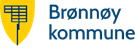 Pyramiden
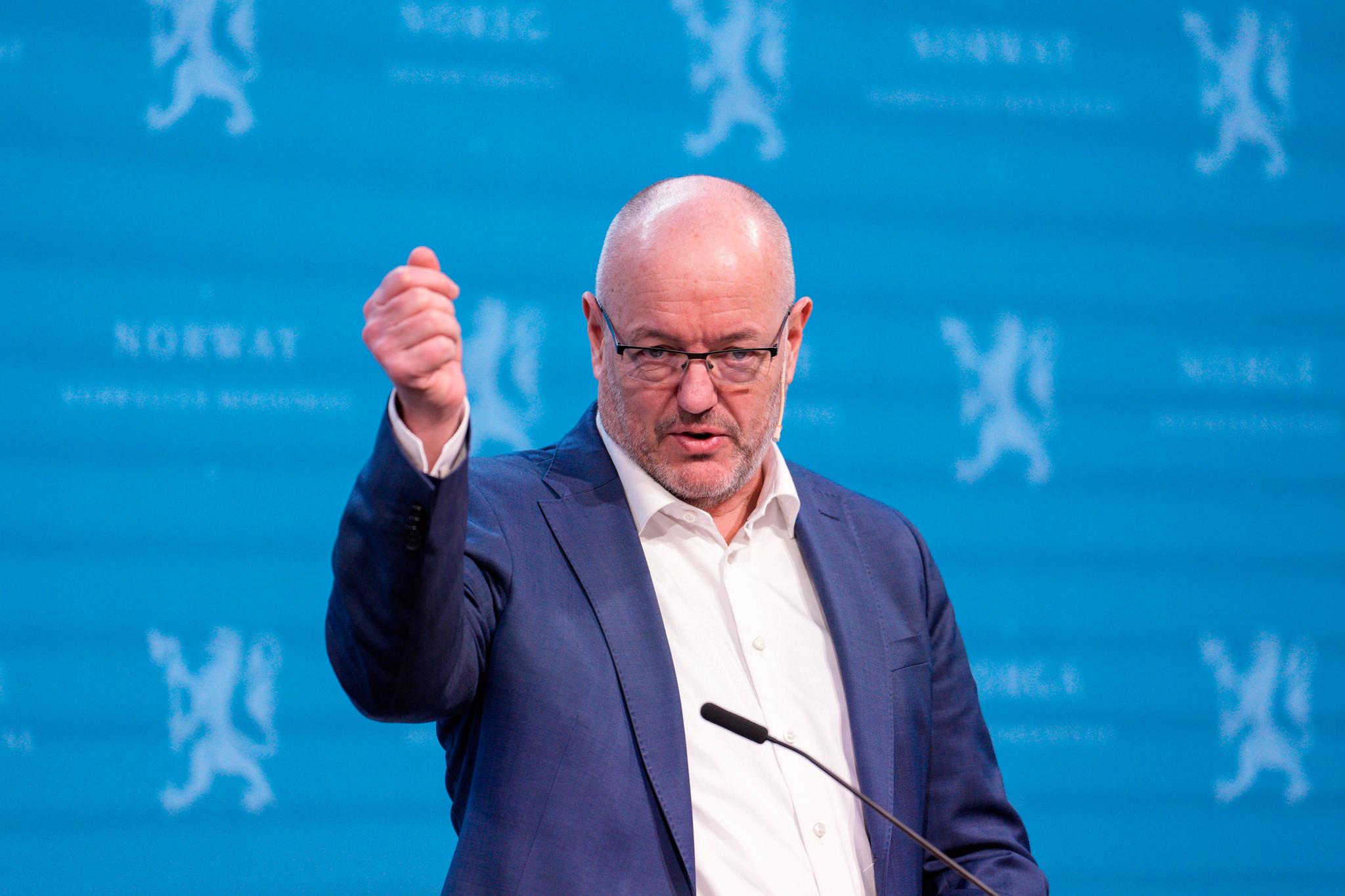 Kommisjonen ser for seg en pyramide når det er snakk om oppgavedeling:  
 Helsevesenet bygges nedenfra og opp etter LEON-prinsippet med de mest spesialiserte yrkesgruppene på toppen.
De tenker også at mye kan løses utenfor helsesektoren. Det vil si at andre sektorer i samfunnet må forebygge eller fremme helse mer enn de gjør i dag.

V/ Leder av helsepersonellkommisjon Gunnar Bovim
Vi blir færre helsepersonell per pasient, men det blir likevel nødvendig å rekruttere mer. Særlig helsefagarbeidere. Og særlig gutter, sa Bovim og slengte med et par spørsmål:
Bør vi anbefale å premiere helgearbeid og det å jobbe i grisgrendte strøk? Og hvorfor skal sykepleiere jobbe bare til de er 58, mens leger må slepes ut når de er 70?
Gjennomsnittlig sluttalder for sykepleiere er nemlig 58 år, mens den for leger er 70 år.
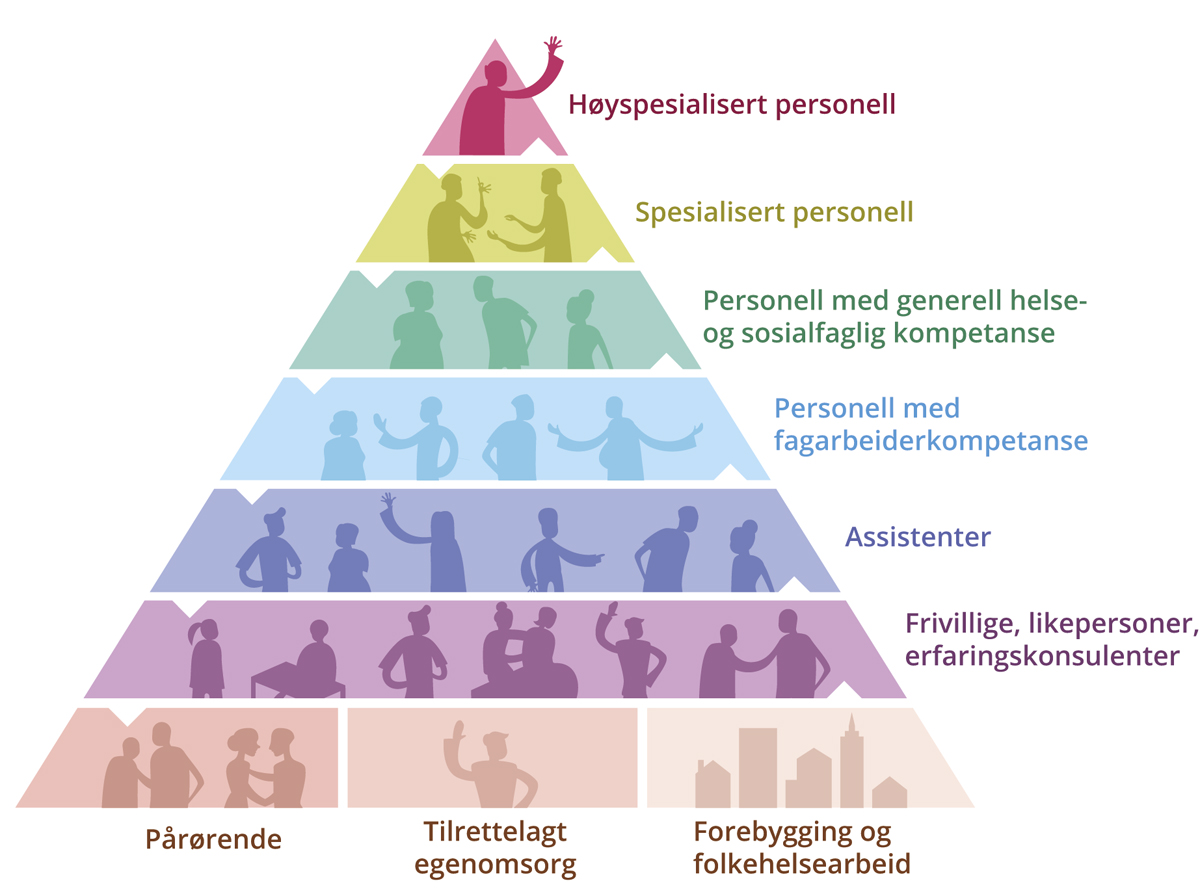 Skjematisk fremstilling av oppgavedeling, bygd nedenfra
[Speaker Notes: Bygge i bredden
God og bærekraftig helsetjeneste
Flere ut av helsetjenesten enn inn]
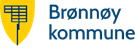 Befolkningsutvikling 2022-2040  SSB
Ressurs?
Utfordring?
Kilde: SSB befolkningsframskriving 2022-2040
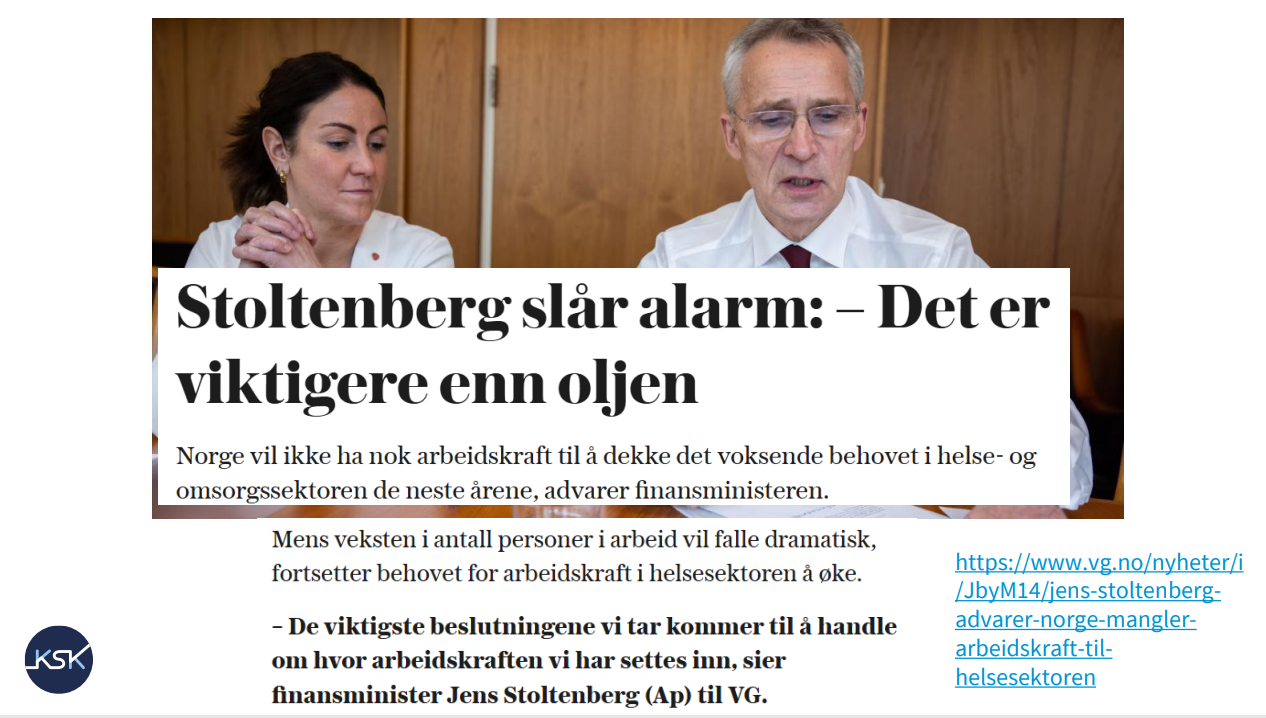 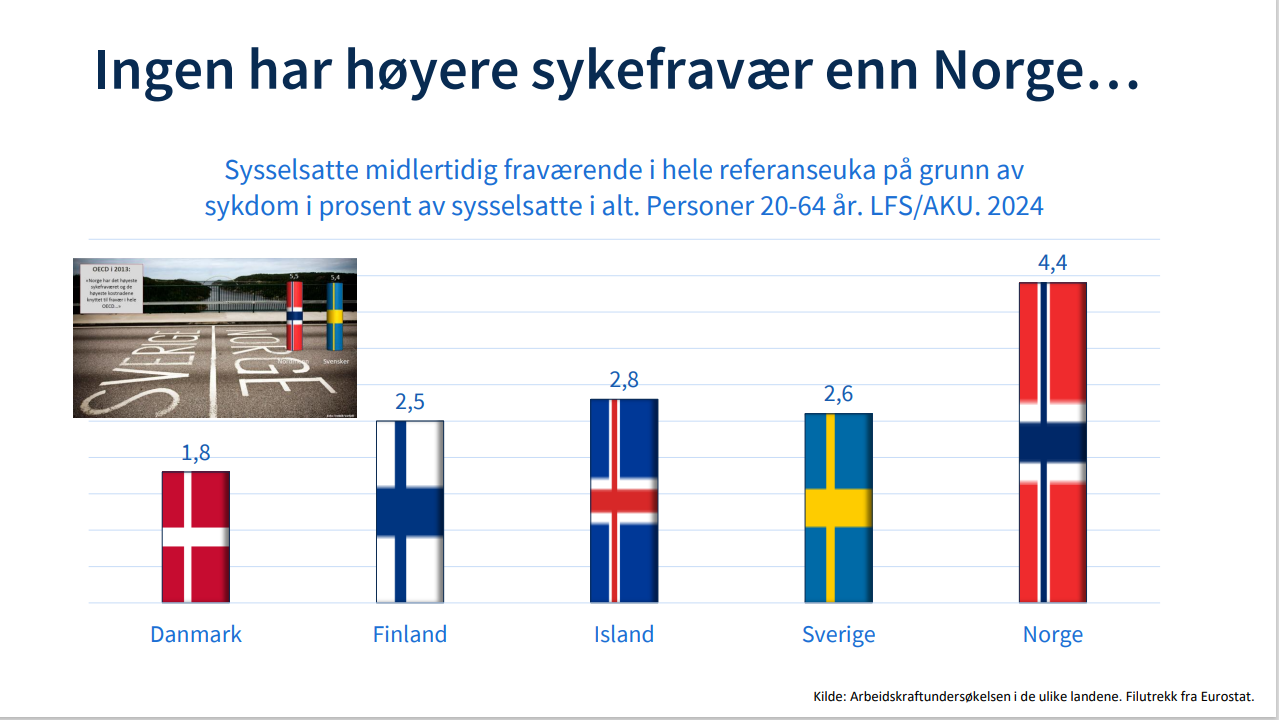 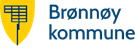 Det er ikke en helsekrise, men omfatter hele kommunen og samfunnet
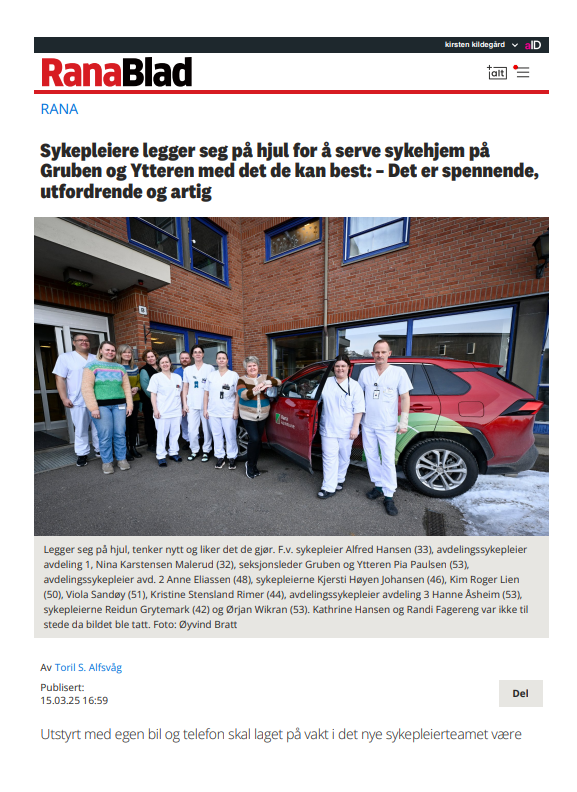 Demografiske endringer i arbeidslivetDette handler ikke bare om å møte demografiske utfordringer, men om å utnytte potensialet som ligger i et aldersmangfoldig arbeidsliv for å skape innovative, robuste og produktive organisasjoner.
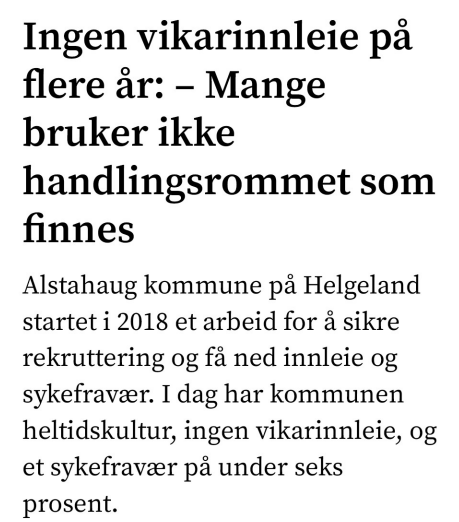 Frivillige arbeid
Omsorgstrappen
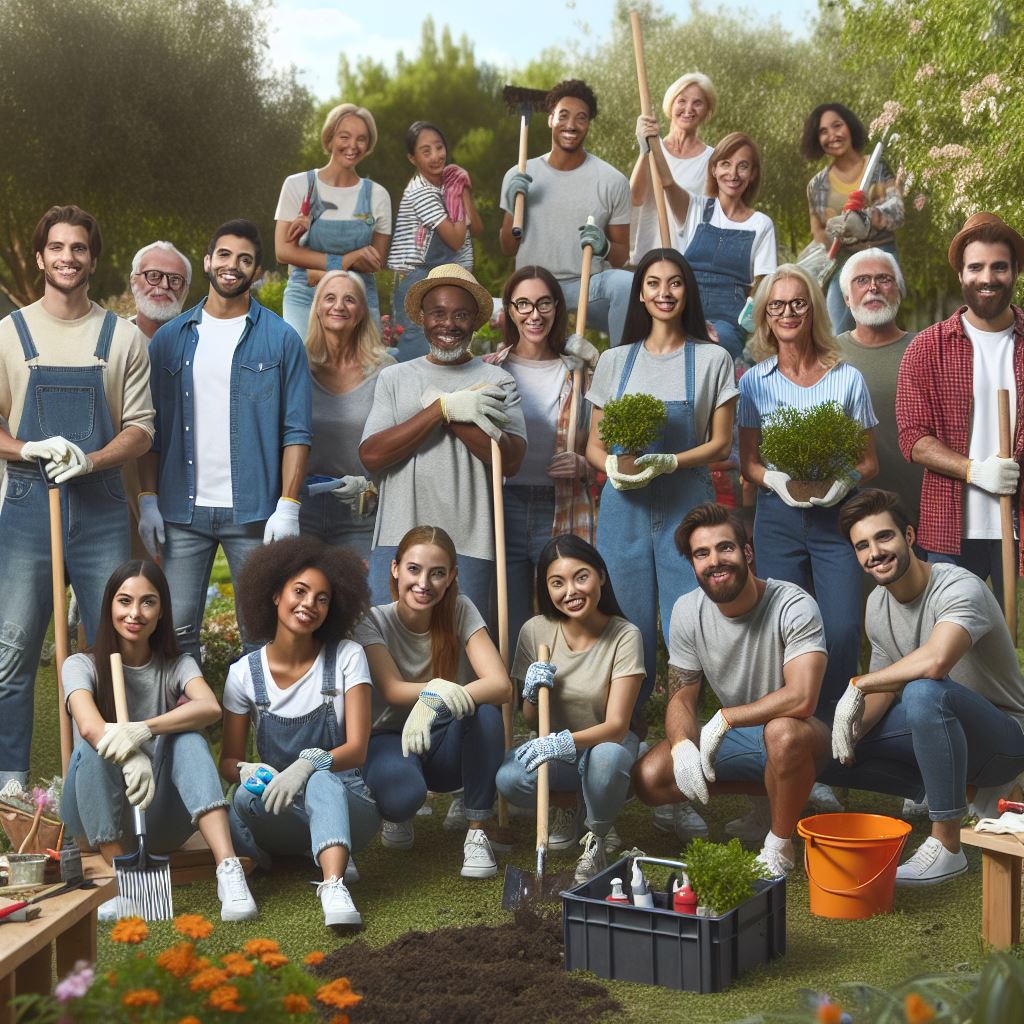 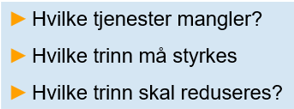 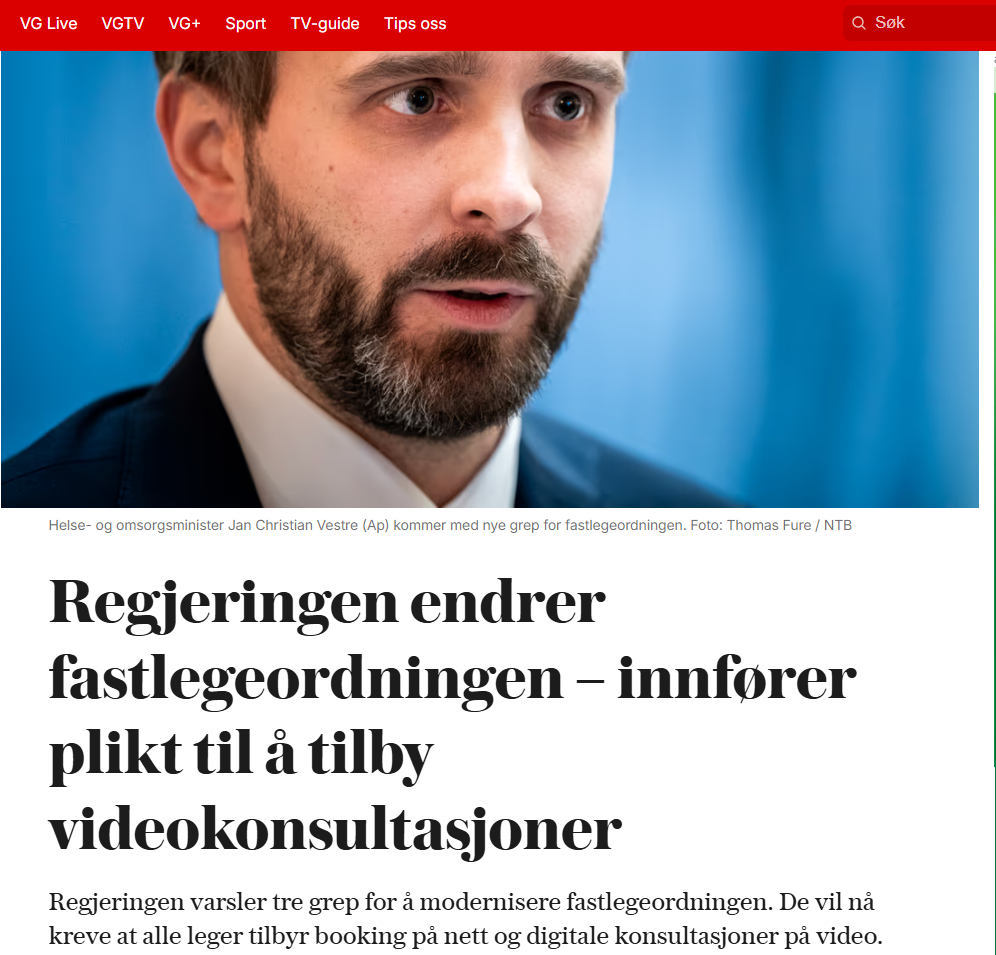 illustrasjon : KI-generert
Gjenspeiler vår Helse- og omsorgsplan
Innbyggeren mestrer egen helse, arbeid og meningsfull aktivitet så lenge som mulig
Vi gir forsvarlig behandling og oppfølging til alle våre brukere
Vi bruker innovative og digitale løsninger som en del av helhetlige helse- og mestringstjenester. 
Vi har god ressursutnyttelse og bærekraftig tjenesteproduksjon
Vi er en attraktiv arbeidsplass
Vi har kultur for samarbeid og samskaping på tvers av sektorer, organisasjon og samfunnsaktører
Flere punkter. forslag?
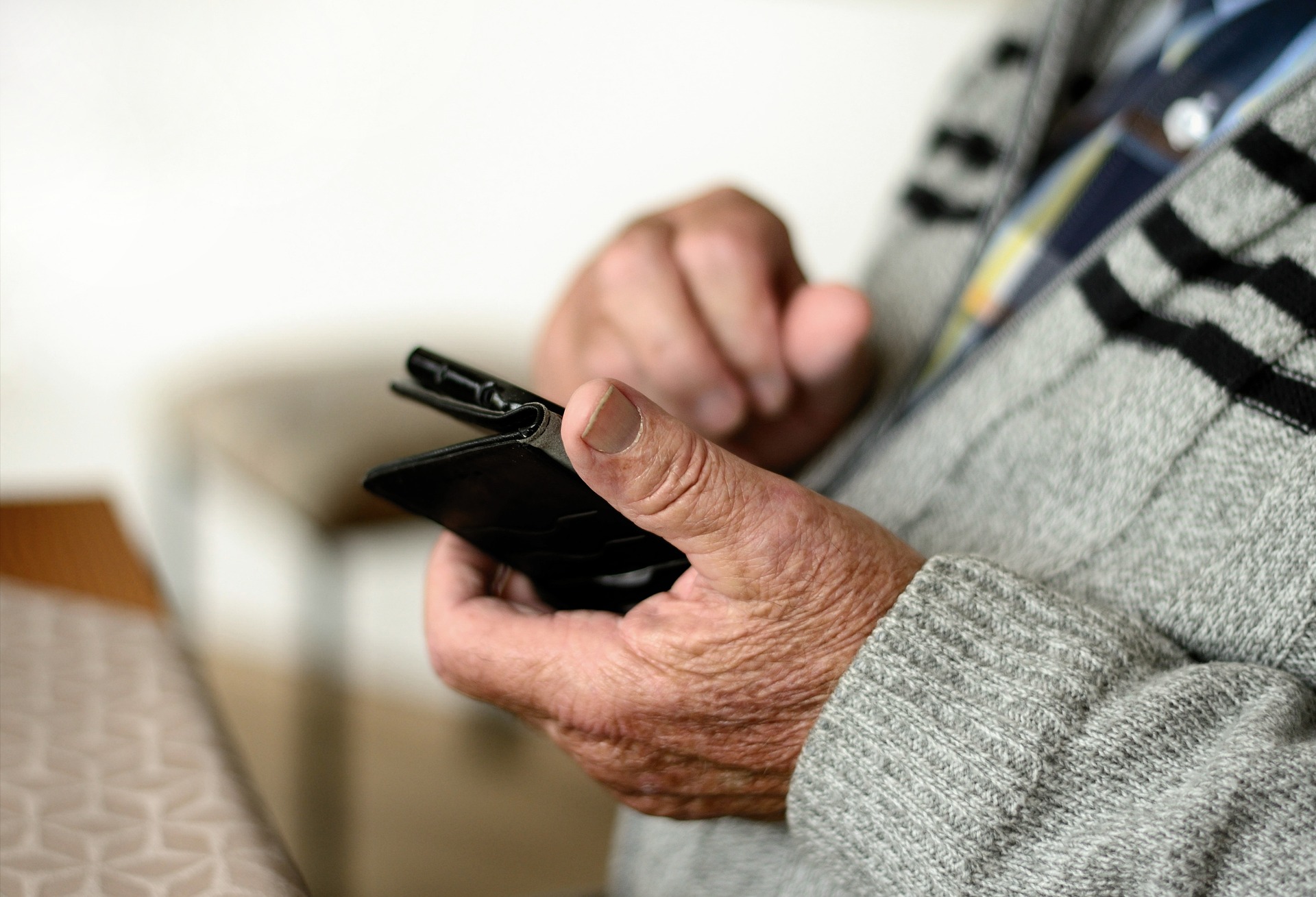 Vår plan skal vise god ressursutnyttelse og bærekraftig tjenesteproduksjon, og;
Vi har rett kompetanse og oppgavefordeling 
Det digitale er førstevalget 
Vi sikrer at hjelpemidler kommer raskt ut og at brukeren   
       kan bruke dem.  
Vi har god ledelse på alle nivåer 
Vi leverer gode og trygge tjenester i hjemmet så lenge 
      som mulig 
Vi har bærekraftig arealutnyttelse som understøtter 
       målene.
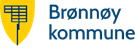 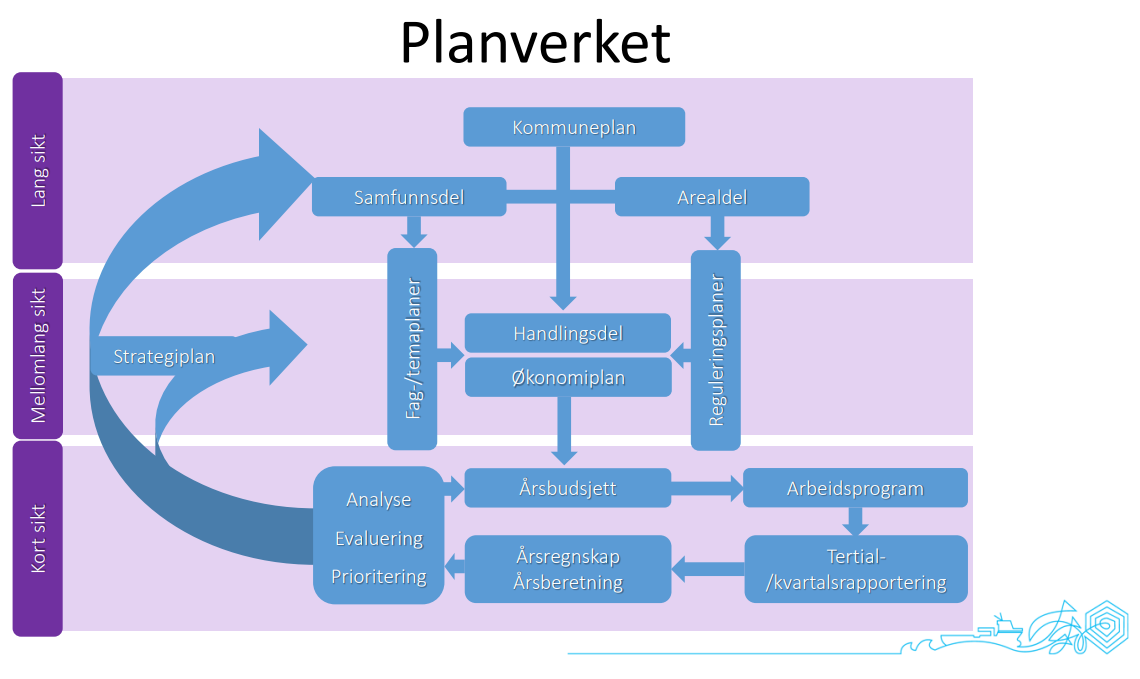 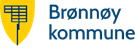 Hva betyr dette for offentlig helse- og omsorgstjeneste?Ordfører Siv Aglen
Utgangspunkt
Færre hender (ansatte i kommune/sykehus)
Flere eldre over 80 år og flere med demens

Hva prioriteres? (Hva blir fremtidens tildelingskriterier?)
Hva skal til for å få tilpasset boliger? 
Sykehjem, bemannet omsorgsboliger, boliger for rus og psykiatri, boliger for funksjonshemmede?
Hvem får hjemmehjelp (vask/praktisk bistand)?
Kan vi tilby hjelp «overalt» i kommunen?
Hvem får dag-/aktivitetstilbud fra kommunen? Hva med dagtilbud til innbyggere i Tosbotn?
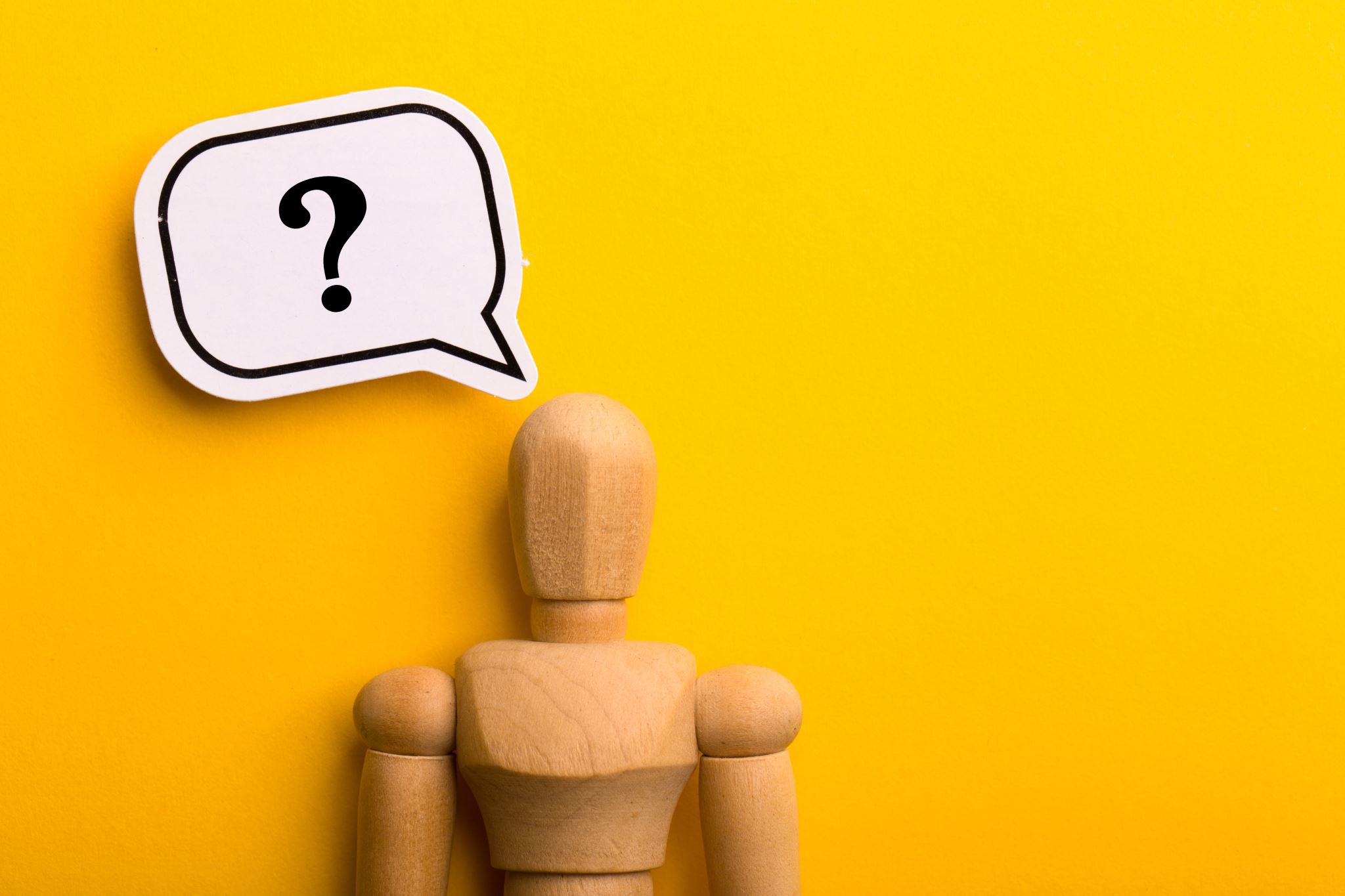 Hva blir viktig for oss?